PROGRAMA DE MANTENIMIENTO 2020 - I
DIRIGIDO A RESPONSABLES DE MANTENIMIENTO
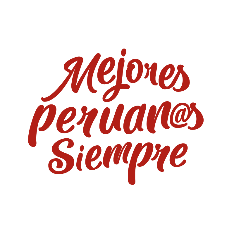 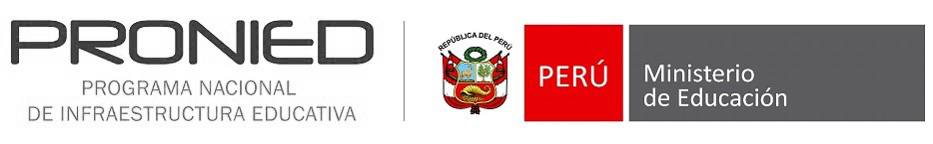 PROGRAMA DE MANTENIMIENTO
OBJETIVO
METAS LOGRADAS
PROCEDIMIENTO
Mantener la infraestructura existente de la institución educativa.
Garantizar condiciones:
La ejecución se realiza conforme al presupuesto asignado en la Ley de Presupuesto del Sector Público para cada Año Fiscal
1
PROGRAMA REGULAR
2019-1
2
DU N°001-2019
2019-2
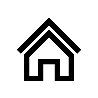 FUNCIONALIDAD
SUBVENCIÓN
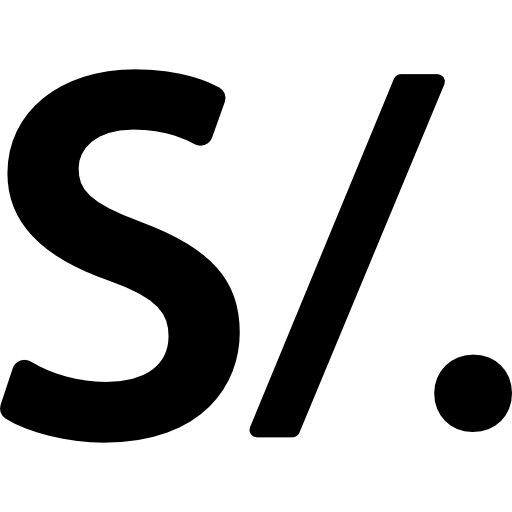 3
INCLUSIVOS
2019-3
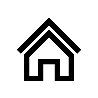 HABITABILIDAD
IIEE/RESP. MANTENIMIENTO
4
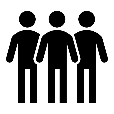 INST. ELÉCTRICAS
2019-4
5
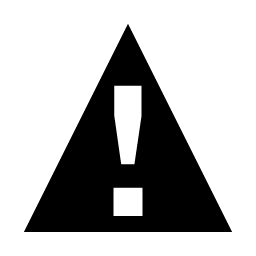 SEGURIDAD
DU N°004-2019
2019-5
COORDINACIONES UGEL/DRE
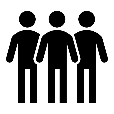 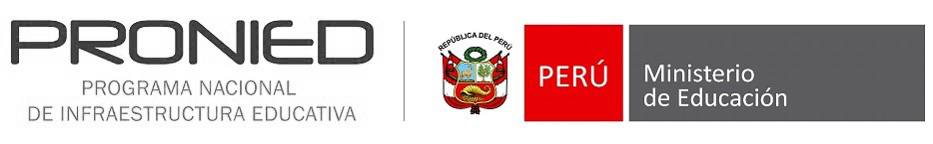 ¿COMÓ LO REALIZAMOS?
PASO
PASO
PASO
PASO
PASO
02
04
01
03
05
ME INFORMO
EJECUTO
COMUNICO
DECLARO
PROGRAMO
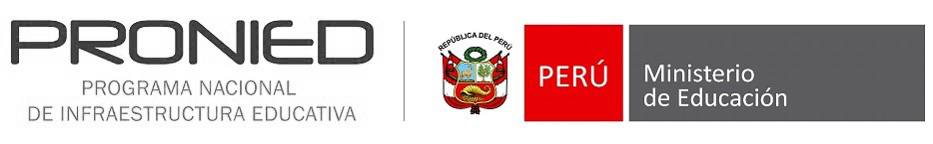 ME INFORMO
NORMATIVA VIGENTE
PASO 01
NORMA GENERAL
RM 009-2019
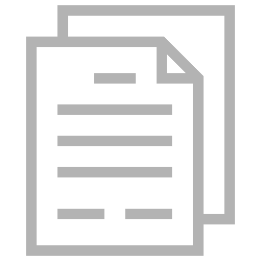 NORMA ESPECIFICA
RM 014-2020
PROGRAMA DE MANTENIMIENTO 
2020-1
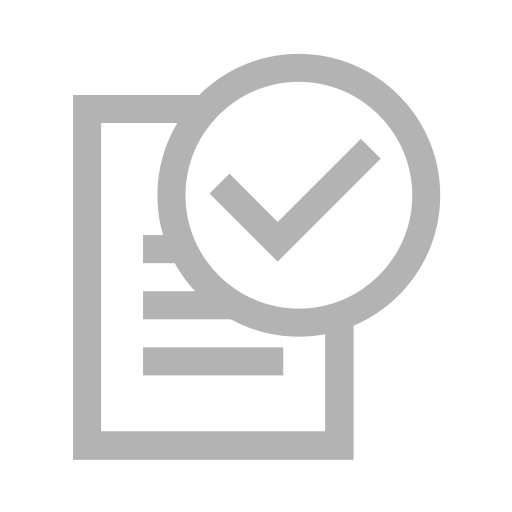 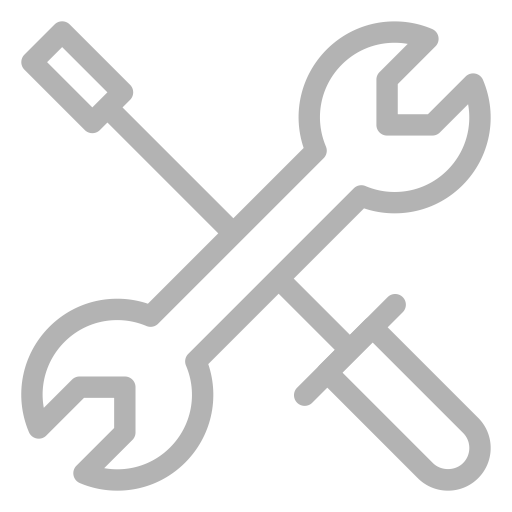 LISTADO
RDE 019-2020
INSTRUCTIVO
RDE 038-2019
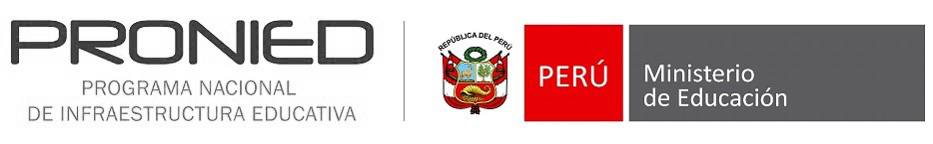 ME INFORMO
NORMATIVA VIGENTE
PASO 01
NORMA GENERAL
RM 009-2019
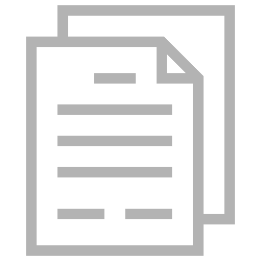 NORMA ESPECIFICA
RM 014-2020
NORMA ESPECIFICA
RM 015-2020
PROGRAMA DE MANTENIMIENTO 
2020-1
PROGRAMA DE ACONDICIONAMIENTO 
DE INCLUSIVOS
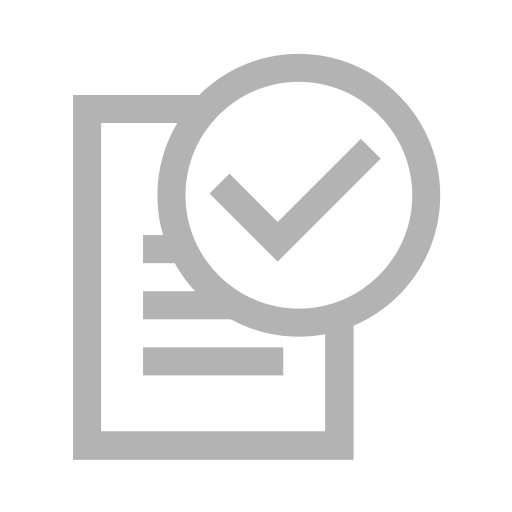 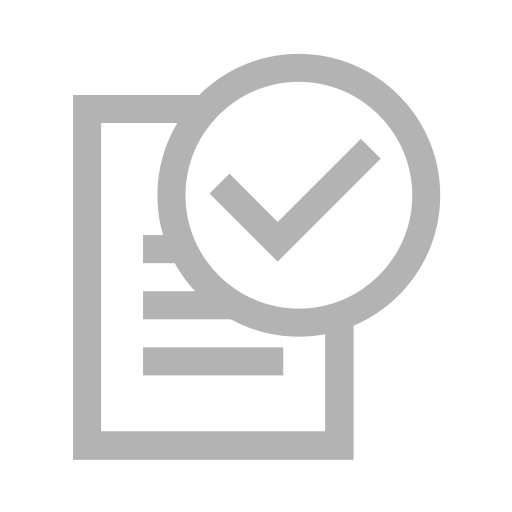 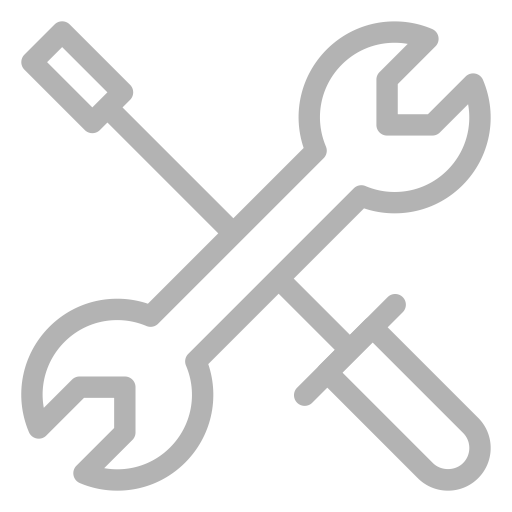 LISTADO
RDE 019-2020
LISTADO
RDE 020-2020
INSTRUCTIVO
RDE 038-2019
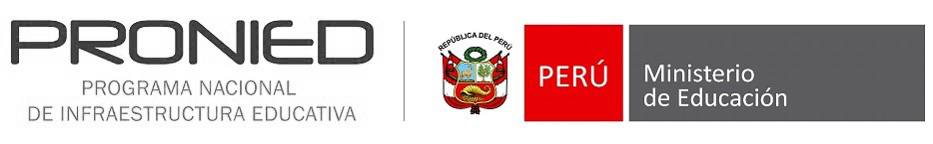 ME INFORMO
CRONOGRAMA
PASO 01
PROGRAMA DE MANTENIMIENTO 2020-1
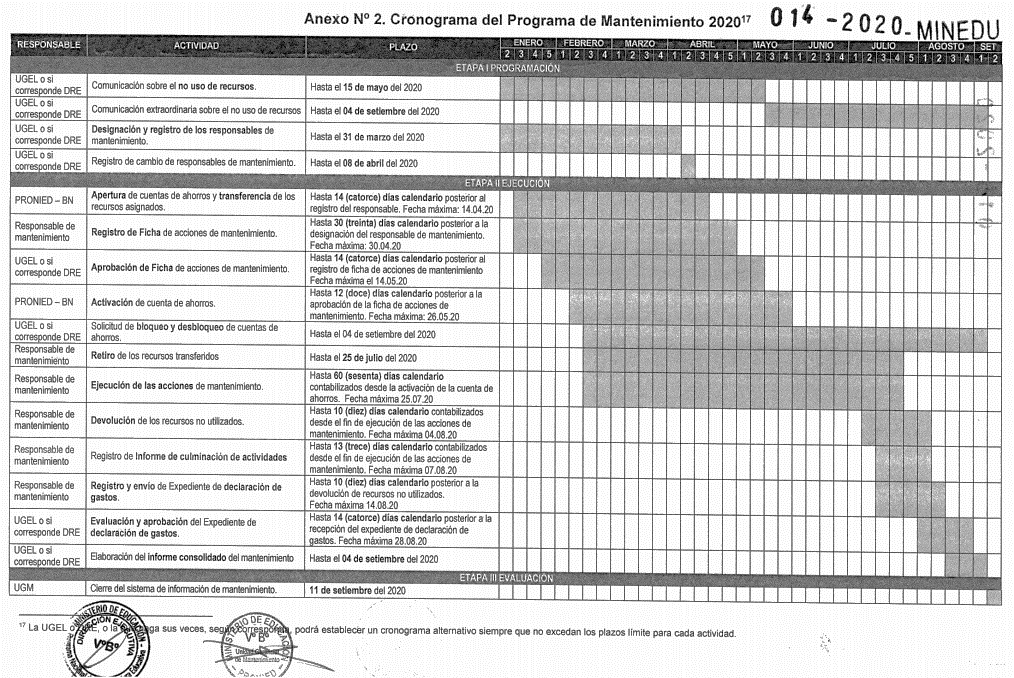 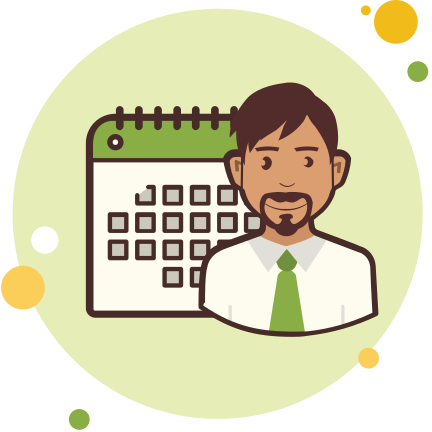 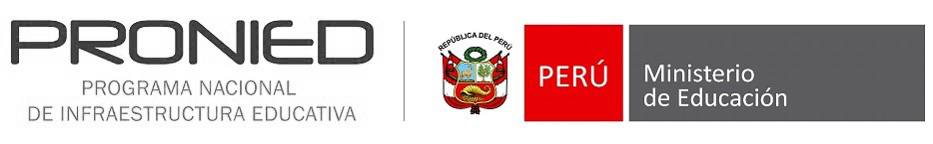 ME INFORMO
CRONOGRAMA
PASO 01
PROGRAMA DE MANTENIMIENTO 2020-1
PARA RESPONSABLES DE MANTENIMIENTO
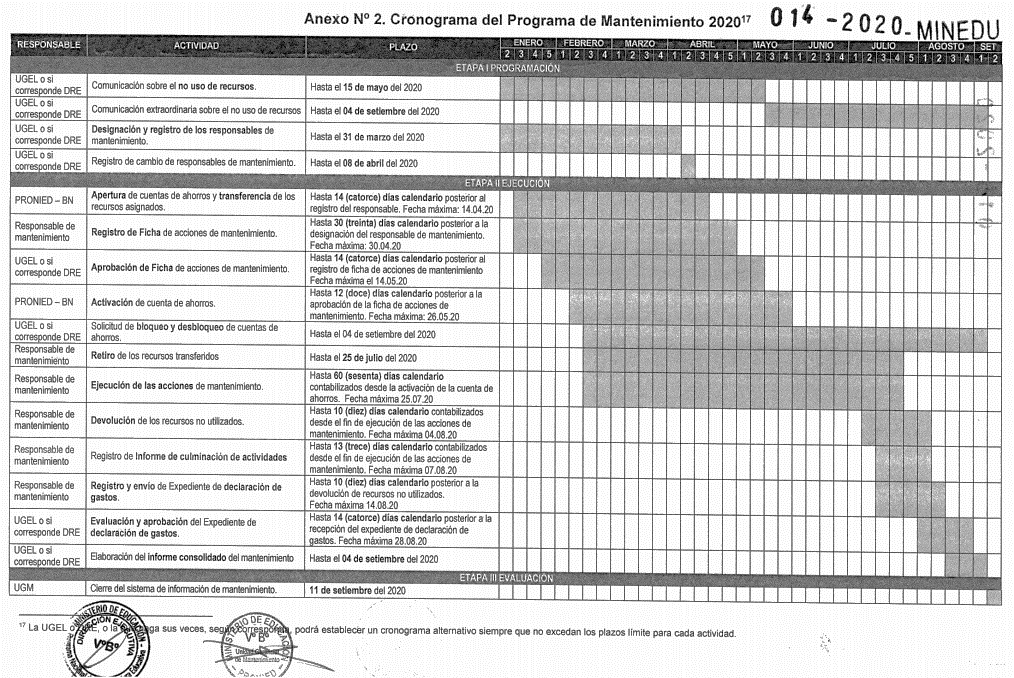 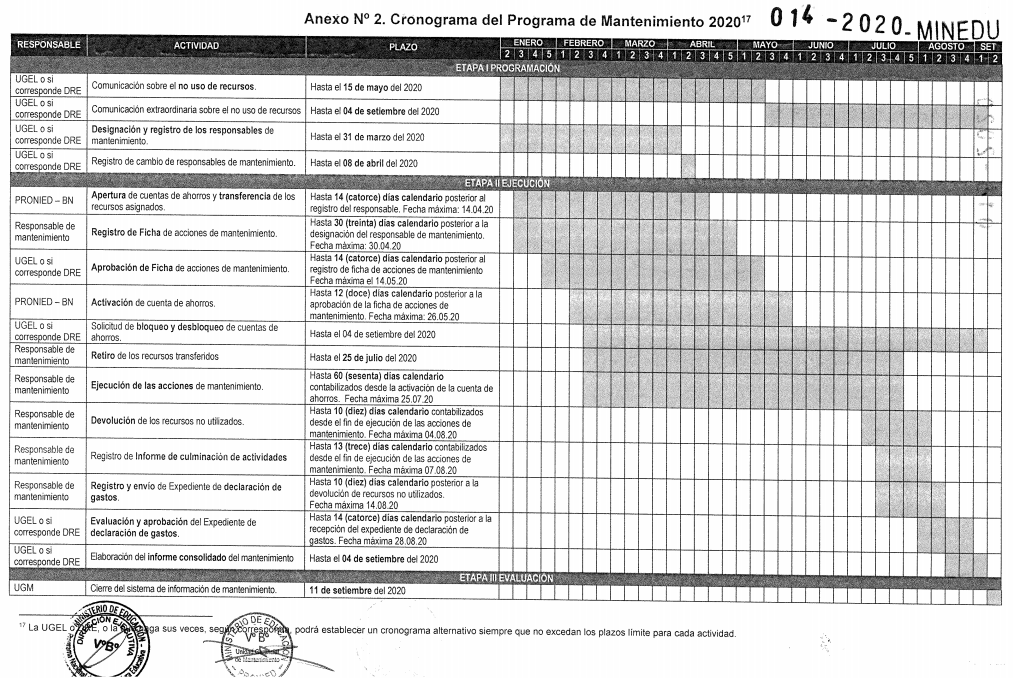 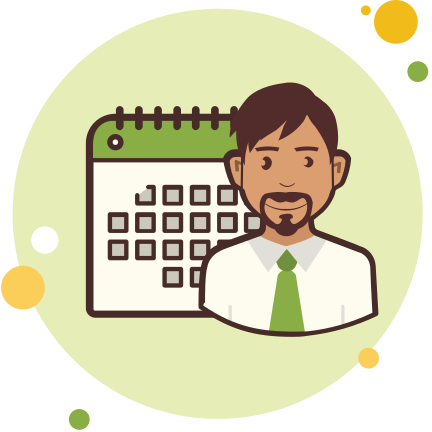 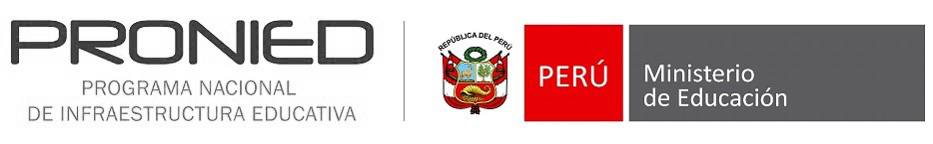 ME INFORMO
CRONOGRAMA
PASO 01
PROGRAMA DE MANTENIMIENTO 2020-1
PARA RESPONSABLES DE MANTENIMIENTO
REGISTRO DE RESPONSABLES DE MANTENIMIENTO
(Hasta el 31 de marzo)
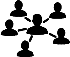 MARZO
ABRIL
DOM
LUN
MAR
MIE
JUE
VIE
SAB
DOM
LUN
MAR
MIE
JUE
VIE
SAB
25
26
27
28
29
30
31
29
30
31
1
2
3
4
1
2
3
4
5
6
7
5
6
7
8
9
10
11
8
9
10
11
12
13
14
12
13
14
15
16
17
18
15
16
17
18
19
20
21
19
20
21
22
23
24
25
22
23
24
25
26
27
28
26
27
28
29
30
1
2
29
30
31
1
2
3
4
3
4
5
6
7
8
9
MAYO
JUNIO
JULIO
AGOSTO
DOM
LUN
MAR
MIE
JUE
VIE
SAB
DOM
LUN
MAR
MIE
JUE
VIE
SAB
DOM
LUN
MAR
MIE
JUE
VIE
SAB
DOM
LUN
MAR
MIE
JUE
VIE
SAB
27
28
29
30
31
1
2
31
1
2
3
4
5
6
29
30
31
1
2
3
4
26
27
28
29
30
31
1
3
4
5
6
7
8
9
7
8
9
10
11
12
13
5
6
7
8
9
10
11
2
3
4
5
6
7
8
10
11
12
13
14
15
16
14
15
16
17
18
19
20
12
13
14
15
16
17
18
9
10
11
12
13
14
15
17
21
19
18
19
20
21
22
23
22
23
24
25
26
27
20
21
22
23
24
25
16
17
18
19
20
21
22
24
28
25
26
27
28
29
30
29
30
1
2
3
4
26
27
28
29
30
31
1
23
24
25
26
27
28
29
31
1
2
3
4
5
6
5
6
7
8
9
10
11
2
3
4
5
6
7
8
30
31
1
2
3
4
5
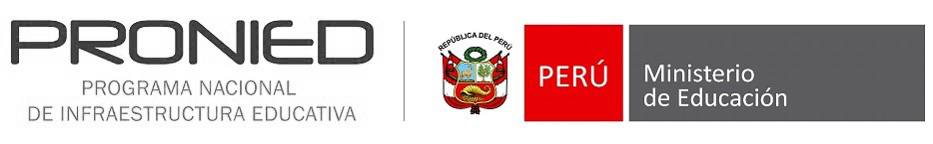 ME INFORMO
CRONOGRAMA
PASO 01
PROGRAMA DE MANTENIMIENTO 2020-1
PARA RESPONSABLES DE MANTENIMIENTO
REGISTRO DE RESPONSABLES DE MANTENIMIENTO
(Hasta el 31 de marzo)
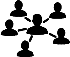 REGISTRO DE FAM
(Hasta el 30 de abril)
MARZO
ABRIL
DOM
LUN
MAR
MIE
JUE
VIE
SAB
DOM
LUN
MAR
MIE
JUE
VIE
SAB
25
26
27
28
29
30
31
29
30
31
1
2
3
4
1
2
3
4
5
6
7
5
6
7
8
9
10
11
8
9
10
11
12
13
14
12
13
14
15
16
17
18
15
16
17
18
19
20
21
19
20
21
22
23
24
25
22
23
24
25
26
27
28
26
27
28
29
30
1
2
29
30
31
1
2
3
4
3
4
5
6
7
8
9
MAYO
JUNIO
JULIO
AGOSTO
DOM
LUN
MAR
MIE
JUE
VIE
SAB
DOM
LUN
MAR
MIE
JUE
VIE
SAB
DOM
LUN
MAR
MIE
JUE
VIE
SAB
DOM
LUN
MAR
MIE
JUE
VIE
SAB
27
28
29
30
31
1
2
31
1
2
3
4
5
6
29
30
31
1
2
3
4
26
27
28
29
30
31
1
3
4
5
6
7
8
9
7
8
9
10
11
12
13
5
6
7
8
9
10
11
2
3
4
5
6
7
8
10
11
12
13
14
15
16
14
15
16
17
18
19
20
12
13
14
15
16
17
18
9
10
11
12
13
14
15
17
21
19
18
19
20
21
22
23
22
23
24
25
26
27
20
21
22
23
24
25
16
17
18
19
20
21
22
24
28
25
26
27
28
29
30
29
30
1
2
3
4
26
27
28
29
30
31
1
23
24
25
26
27
28
29
31
1
2
3
4
5
6
5
6
7
8
9
10
11
2
3
4
5
6
7
8
30
31
1
2
3
4
5
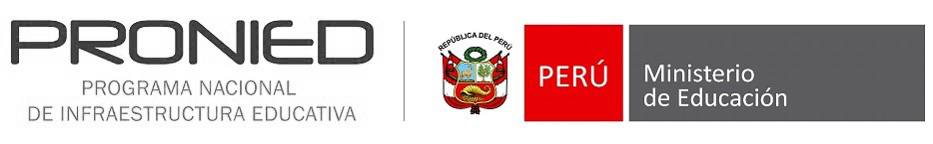 ME INFORMO
CRONOGRAMA
PASO 01
PROGRAMA DE MANTENIMIENTO 2020-1
PARA RESPONSABLES DE MANTENIMIENTO
REGISTRO DE RESPONSABLES DE MANTENIMIENTO
(Hasta el 31 de marzo)
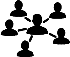 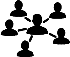 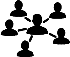 REGISTRO DE FAM
(Hasta el 30 de abril)
APROBACIÓN DE FAM
(Hasta el 14 de mayo)
MARZO
ABRIL
DOM
LUN
MAR
MIE
JUE
VIE
SAB
DOM
LUN
MAR
MIE
JUE
VIE
SAB
ACTIVACIÓN DE CUENTA DE AHORROS
(Hasta el 26 de mayo)
25
26
27
28
29
30
31
29
30
31
1
2
3
4
1
2
3
4
5
6
7
5
6
7
8
9
10
11
8
9
10
11
12
13
14
12
13
14
15
16
17
18
15
16
17
18
19
20
21
19
20
21
22
23
24
25
22
23
24
25
26
27
28
26
27
28
29
30
1
2
29
30
31
1
2
3
4
3
4
5
6
7
8
9
MAYO
JUNIO
JULIO
AGOSTO
DOM
LUN
MAR
MIE
JUE
VIE
SAB
DOM
LUN
MAR
MIE
JUE
VIE
SAB
DOM
LUN
MAR
MIE
JUE
VIE
SAB
DOM
LUN
MAR
MIE
JUE
VIE
SAB
27
28
29
30
31
1
2
31
1
2
3
4
5
6
29
30
31
1
2
3
4
26
27
28
29
30
31
1
3
4
5
6
7
8
9
7
8
9
10
11
12
13
5
6
7
8
9
10
11
2
3
4
5
6
7
8
10
11
12
13
14
15
16
14
15
16
17
18
19
20
12
13
14
15
16
17
18
9
10
11
12
13
14
15
17
21
19
18
19
20
21
22
23
22
23
24
25
26
27
20
21
22
23
24
25
16
17
18
19
20
21
22
24
28
25
26
27
28
29
30
29
30
1
2
3
4
26
27
28
29
30
31
1
23
24
25
26
27
28
29
31
1
2
3
4
5
6
5
6
7
8
9
10
11
2
3
4
5
6
7
8
30
31
1
2
3
4
5
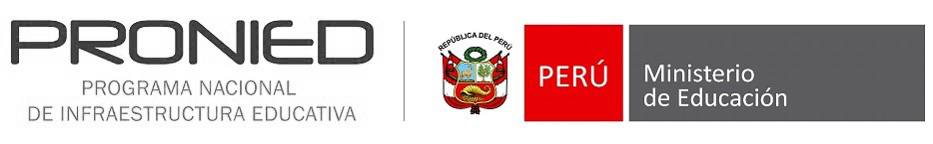 ME INFORMO
CRONOGRAMA
PASO 01
PROGRAMA DE MANTENIMIENTO 2020-1
PARA RESPONSABLES DE MANTENIMIENTO
REGISTRO DE RESPONSABLES DE MANTENIMIENTO
(Hasta el 31 de marzo)
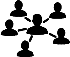 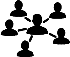 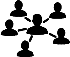 REGISTRO DE FAM
(Hasta el 30 de abril)
APROBACIÓN DE FAM
(Hasta el 14 de mayo)
MARZO
ABRIL
DOM
LUN
MAR
MIE
JUE
VIE
SAB
DOM
LUN
MAR
MIE
JUE
VIE
SAB
ACTIVACIÓN DE CUENTA DE AHORROS
(Hasta el 26 de mayo)
25
26
27
28
29
30
31
29
30
31
1
2
3
4
RETIRO DE RECURSOS / EJECUCIÓN DE ACCIONES
(Hasta el 25 de julio)
1
2
3
4
5
6
7
5
6
7
8
9
10
11
8
9
10
11
12
13
14
12
13
14
15
16
17
18
15
16
17
18
19
20
21
19
20
21
22
23
24
25
22
23
24
25
26
27
28
26
27
28
29
30
1
2
29
30
31
1
2
3
4
3
4
5
6
7
8
9
MAYO
JUNIO
JULIO
AGOSTO
DOM
LUN
MAR
MIE
JUE
VIE
SAB
DOM
LUN
MAR
MIE
JUE
VIE
SAB
DOM
LUN
MAR
MIE
JUE
VIE
SAB
DOM
LUN
MAR
MIE
JUE
VIE
SAB
27
28
29
30
31
1
2
31
1
2
3
4
5
6
29
30
31
1
2
3
4
26
27
28
29
30
31
1
3
4
5
6
7
8
9
7
8
9
10
11
12
13
5
6
7
8
9
10
11
2
3
4
5
6
7
8
10
11
12
13
14
15
16
14
15
16
17
18
19
20
12
13
14
15
16
17
18
9
10
11
12
13
14
15
17
21
19
18
19
20
21
22
23
22
23
24
25
26
27
20
21
22
23
24
25
16
17
18
19
20
21
22
24
28
25
26
27
28
29
30
29
30
1
2
3
4
26
27
28
29
30
31
1
23
24
25
26
27
28
29
31
1
2
3
4
5
6
5
6
7
8
9
10
11
2
3
4
5
6
7
8
30
31
1
2
3
4
5
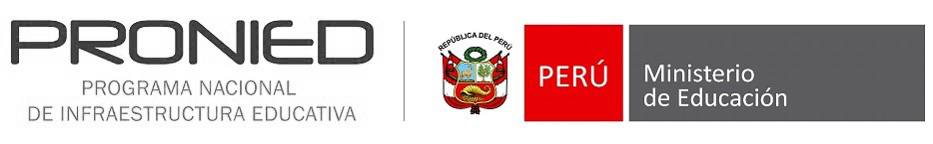 ME INFORMO
CRONOGRAMA
PASO 01
PROGRAMA DE MANTENIMIENTO 2020-1
PARA RESPONSABLES DE MANTENIMIENTO
REGISTRO DE RESPONSABLES DE MANTENIMIENTO
(Hasta el 31 de marzo)
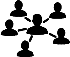 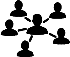 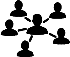 REGISTRO DE FAM
(Hasta el 30 de abril)
APROBACIÓN DE FAM
(Hasta el 14 de mayo)
MARZO
ABRIL
DOM
LUN
MAR
MIE
JUE
VIE
SAB
DOM
LUN
MAR
MIE
JUE
VIE
SAB
ACTIVACIÓN DE CUENTA DE AHORROS
(Hasta el 26 de mayo)
25
26
27
28
29
30
31
29
30
31
1
2
3
4
RETIRO DE RECURSOS / EJECUCIÓN DE ACCIONES
(Hasta el 25 de julio)
1
2
3
4
5
6
7
5
6
7
8
9
10
11
8
9
10
11
12
13
14
12
13
14
15
16
17
18
DEVOLUCIÓN DE RECURSOS
(Hasta el 04 de agosto)
15
16
17
18
19
20
21
19
20
21
22
23
24
25
22
23
24
25
26
27
28
26
27
28
29
30
1
2
29
30
31
1
2
3
4
3
4
5
6
7
8
9
MAYO
JUNIO
JULIO
AGOSTO
DOM
LUN
MAR
MIE
JUE
VIE
SAB
DOM
LUN
MAR
MIE
JUE
VIE
SAB
DOM
LUN
MAR
MIE
JUE
VIE
SAB
DOM
LUN
MAR
MIE
JUE
VIE
SAB
27
28
29
30
31
1
2
31
1
2
3
4
5
6
29
30
31
1
2
3
4
26
27
28
29
30
31
1
3
4
5
6
7
8
9
7
8
9
10
11
12
13
5
6
7
8
9
10
11
2
3
4
5
6
7
8
10
11
12
13
14
15
16
14
15
16
17
18
19
20
12
13
14
15
16
17
18
9
10
11
12
13
14
15
17
21
19
18
19
20
21
22
23
22
23
24
25
26
27
20
21
22
23
24
25
16
17
18
19
20
21
22
24
28
25
26
27
28
29
30
29
30
1
2
3
4
26
27
28
29
30
31
1
23
24
25
26
27
28
29
31
1
2
3
4
5
6
5
6
7
8
9
10
11
2
3
4
5
6
7
8
30
31
1
2
3
4
5
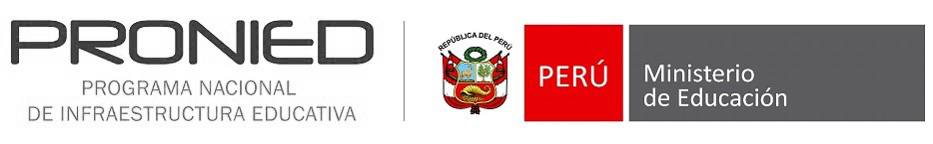 ME INFORMO
CRONOGRAMA
PASO 01
PROGRAMA DE MANTENIMIENTO 2020-1
PARA RESPONSABLES DE MANTENIMIENTO
REGISTRO DE RESPONSABLES DE MANTENIMIENTO
(Hasta el 31 de marzo)
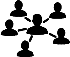 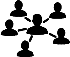 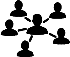 REGISTRO DE FAM
(Hasta el 30 de abril)
APROBACIÓN DE FAM
(Hasta el 14 de mayo)
MARZO
ABRIL
DOM
LUN
MAR
MIE
JUE
VIE
SAB
DOM
LUN
MAR
MIE
JUE
VIE
SAB
ACTIVACIÓN DE CUENTA DE AHORROS
(Hasta el 26 de mayo)
25
26
27
28
29
30
31
29
30
31
1
2
3
4
RETIRO DE RECURSOS / EJECUCIÓN DE ACCIONES
(Hasta el 25 de julio)
1
2
3
4
5
6
7
5
6
7
8
9
10
11
8
9
10
11
12
13
14
12
13
14
15
16
17
18
DEVOLUCIÓN DE RECURSOS
(Hasta el 04 de agosto)
15
16
17
18
19
20
21
19
20
21
22
23
24
25
REGISTRO DE INFORME DE CULMINACIÓN
(Hasta el 07 de agosto)
22
23
24
25
26
27
28
26
27
28
29
30
1
2
29
30
31
1
2
3
4
3
4
5
6
7
8
9
MAYO
JUNIO
JULIO
AGOSTO
DOM
LUN
MAR
MIE
JUE
VIE
SAB
DOM
LUN
MAR
MIE
JUE
VIE
SAB
DOM
LUN
MAR
MIE
JUE
VIE
SAB
DOM
LUN
MAR
MIE
JUE
VIE
SAB
27
28
29
30
31
1
2
31
1
2
3
4
5
6
29
30
31
1
2
3
4
26
27
28
29
30
31
1
3
4
5
6
7
8
9
7
8
9
10
11
12
13
5
6
7
8
9
10
11
2
3
4
5
6
7
8
10
11
12
13
14
15
16
14
15
16
17
18
19
20
12
13
14
15
16
17
18
9
10
11
12
13
14
15
17
21
19
18
19
20
21
22
23
22
23
24
25
26
27
20
21
22
23
24
25
16
17
18
19
20
21
22
24
28
25
26
27
28
29
30
29
30
1
2
3
4
26
27
28
29
30
31
1
23
24
25
26
27
28
29
31
1
2
3
4
5
6
5
6
7
8
9
10
11
2
3
4
5
6
7
8
30
31
1
2
3
4
5
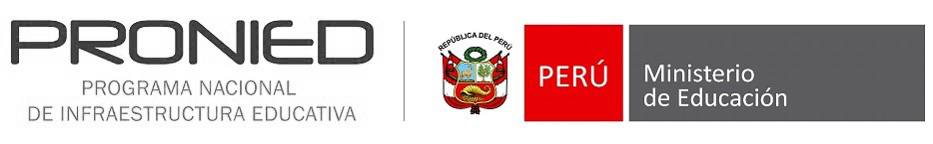 ME INFORMO
CRONOGRAMA
PASO 01
PROGRAMA DE MANTENIMIENTO 2020-1
PARA RESPONSABLES DE MANTENIMIENTO
REGISTRO DE RESPONSABLES DE MANTENIMIENTO
(Hasta el 31 de marzo)
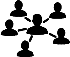 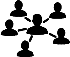 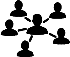 REGISTRO DE FAM
(Hasta el 30 de abril)
APROBACIÓN DE FAM
(Hasta el 14 de mayo)
MARZO
ABRIL
DOM
LUN
MAR
MIE
JUE
VIE
SAB
DOM
LUN
MAR
MIE
JUE
VIE
SAB
ACTIVACIÓN DE CUENTA DE AHORROS
(Hasta el 26 de mayo)
25
26
27
28
29
30
31
29
30
31
1
2
3
4
RETIRO DE RECURSOS / EJECUCIÓN DE ACCIONES
(Hasta el 25 de julio)
1
2
3
4
5
6
7
5
6
7
8
9
10
11
8
9
10
11
12
13
14
12
13
14
15
16
17
18
DEVOLUCIÓN DE RECURSOS
(Hasta el 04 de agosto)
15
16
17
18
19
20
21
19
20
21
22
23
24
25
REGISTRO DE INFORME DE CULMINACIÓN
(Hasta el 07 de agosto)
22
23
24
25
26
27
28
26
27
28
29
30
1
2
29
30
31
1
2
3
4
3
4
5
6
7
8
9
REGISTRO Y ENVÍO DE DG
(Hasta el 14 de agosto)
MAYO
JUNIO
JULIO
AGOSTO
DOM
LUN
MAR
MIE
JUE
VIE
SAB
DOM
LUN
MAR
MIE
JUE
VIE
SAB
DOM
LUN
MAR
MIE
JUE
VIE
SAB
DOM
LUN
MAR
MIE
JUE
VIE
SAB
27
28
29
30
31
1
2
31
1
2
3
4
5
6
29
30
31
1
2
3
4
26
27
28
29
30
31
1
3
4
5
6
7
8
9
7
8
9
10
11
12
13
5
6
7
8
9
10
11
2
3
4
5
6
7
8
10
11
12
13
14
15
16
14
15
16
17
18
19
20
12
13
14
15
16
17
18
9
10
11
12
13
14
15
17
21
19
18
19
20
21
22
23
22
23
24
25
26
27
20
21
22
23
24
25
16
17
18
19
20
21
22
24
28
25
26
27
28
29
30
29
30
1
2
3
4
26
27
28
29
30
31
1
23
24
25
26
27
28
29
31
1
2
3
4
5
6
5
6
7
8
9
10
11
2
3
4
5
6
7
8
30
31
1
2
3
4
5
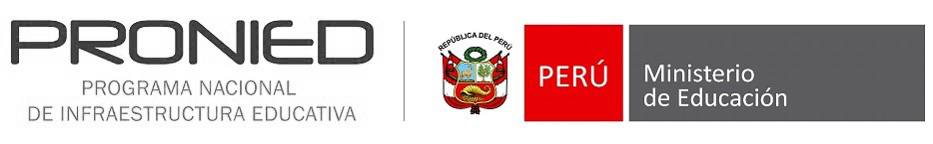 ME INFORMO
CRONOGRAMA
PASO 01
CASO PRÁCTICO
FEBRERO
MARZO
ABRIL
MAYO
JUNIO
AGOSTO
JULIO
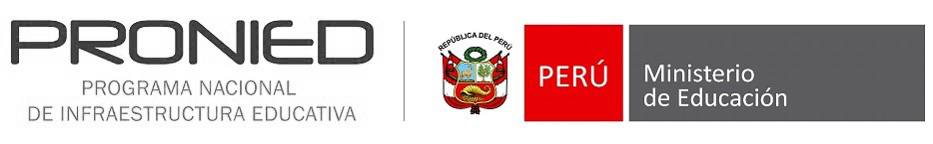 ME INFORMO
CRONOGRAMA
PASO 01
CASO PRÁCTICO
14
FEB
FEBRERO
ABRIL
JUNIO
AGOSTO
MARZO
MAYO
JULIO
14 FEB - REGISTRO DE RESPONSIBLE DE MANTENIMIENTO
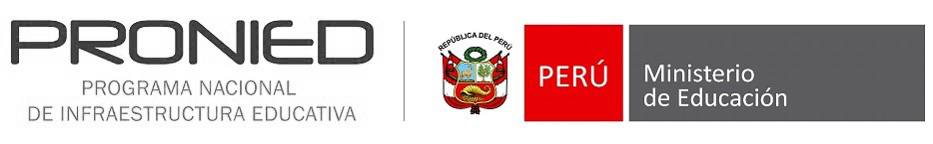 ME INFORMO
CRONOGRAMA
PASO 01
CASO PRÁCTICO
15 MAR - FECHA MAXIMA PARA REGISTRO DE FAM
14
FEB
MARZO
FEBRERO
ABRIL
JUNIO
AGOSTO
MAYO
JULIO
14 FEB - REGISTRO DE RESPONSIBLE DE MANTENIMIENTO
15
MAR
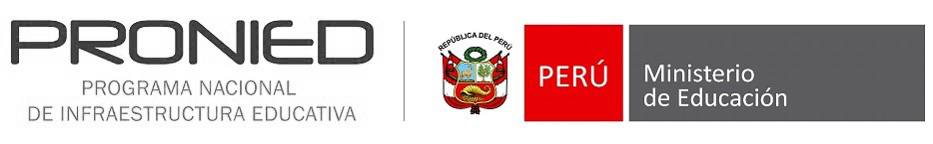 ME INFORMO
CRONOGRAMA
PASO 01
CASO PRÁCTICO
15 MAR - FECHA MAXIMA PARA REGISTRO DE FAM
14
FEB
25 MAR - APROBACIÓN DE FAM
MARZO
FEBRERO
ABRIL
JUNIO
AGOSTO
MAYO
JULIO
14 FEB - REGISTRO DE RESPONSIBLE DE MANTENIMIENTO
25
MAR
15
MAR
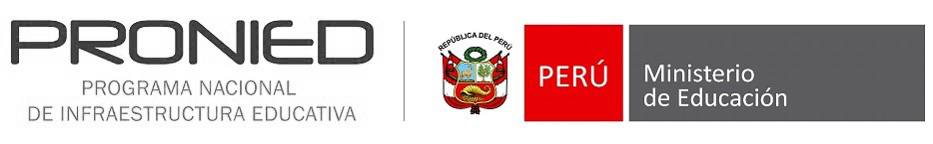 ME INFORMO
CRONOGRAMA
PASO 01
CASO PRÁCTICO
15 MAR - FECHA MAXIMA PARA REGISTRO DE FAM
06
ABR
14
FEB
25 MAR - APROBACIÓN DE FAM
MARZO
FEBRERO
ABRIL
JUNIO
AGOSTO
MAYO
JULIO
14 FEB - REGISTRO DE RESPONSIBLE DE MANTENIMIENTO
06 ABR - ACTIVACIÓN DE CUENTA
25
MAR
15
MAR
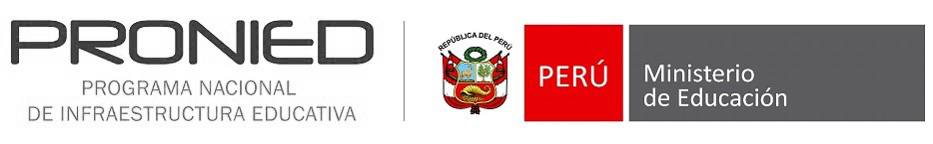 ME INFORMO
CRONOGRAMA
PASO 01
CASO PRÁCTICO
15 MAR - FECHA MAXIMA PARA REGISTRO DE FAM
06
ABR
14
FEB
25 MAR - APROBACIÓN DE FAM
MARZO
MAYO
FEBRERO
ABRIL
JUNIO
AGOSTO
JULIO
14 FEB - REGISTRO DE RESPONSIBLE DE MANTENIMIENTO
06 ABR - ACTIVACIÓN DE CUENTA
25
MAR
15
MAR
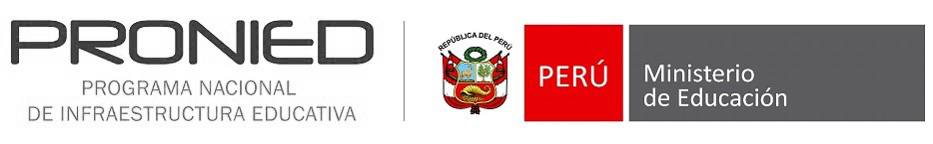 ME INFORMO
CRONOGRAMA
PASO 01
CASO PRÁCTICO
15 MAR - FECHA MAXIMA PARA REGISTRO DE FAM
06
ABR
05
JUN
14
FEB
25 MAR - APROBACIÓN DE FAM
MARZO
MAYO
FEBRERO
ABRIL
JUNIO
AGOSTO
JULIO
14 FEB - REGISTRO DE RESPONSIBLE DE MANTENIMIENTO
06 ABR - ACTIVACIÓN DE CUENTA
05 JUN - FECHA MÁXIMA DE RETIRO DE RECURSOS Y EJECUCIÓN DE ACCIONES
25
MAR
15
MAR
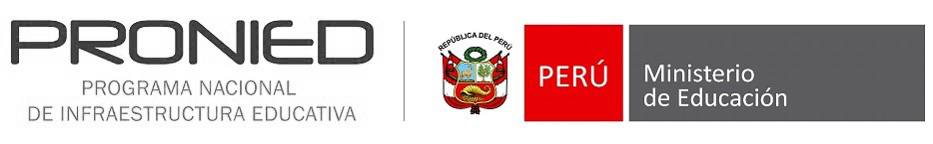 ME INFORMO
CRONOGRAMA
PASO 01
CASO PRÁCTICO
15 MAR - FECHA MAXIMA PARA REGISTRO DE FAM
06
ABR
05
JUN
14
FEB
25 MAR - APROBACIÓN DE FAM
MARZO
MAYO
FEBRERO
ABRIL
JUNIO
AGOSTO
JULIO
14 FEB - REGISTRO DE RESPONSIBLE DE MANTENIMIENTO
06 ABR - ACTIVACIÓN DE CUENTA
05 JUN - FECHA MÁXIMA DE RETIRO DE RECURSOS Y EJECUCIÓN DE ACCIONES
25
MAR
15
MAR
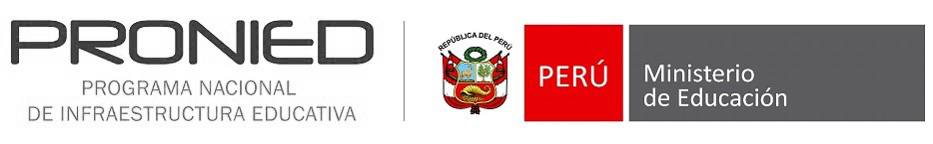 ME INFORMO
CRONOGRAMA
PASO 01
CASO PRÁCTICO
15 MAR - FECHA MAXIMA PARA REGISTRO DE FAM
06
ABR
05
JUN
14
FEB
25 MAR - APROBACIÓN DE FAM
15
JUN
MARZO
MAYO
FEBRERO
ABRIL
JUNIO
AGOSTO
JULIO
14 FEB - REGISTRO DE RESPONSIBLE DE MANTENIMIENTO
06 ABR - ACTIVACIÓN DE CUENTA
05 JUN - FECHA MÁXIMA DE RETIRO DE RECURSOS Y EJECUCIÓN DE ACCIONES
25
MAR
15 JUN - FECHA MÁXIMA DE DEVOLUCIÓN DE RECURSOS
15
MAR
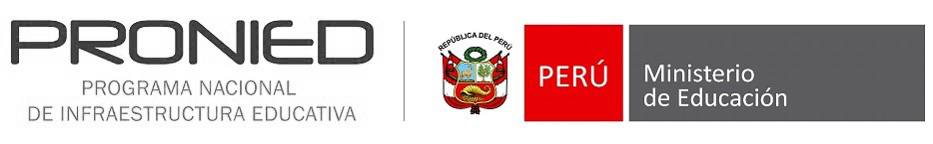 ME INFORMO
CRONOGRAMA
PASO 01
CASO PRÁCTICO
15 MAR - FECHA MAXIMA PARA REGISTRO DE FAM
06
ABR
05
JUN
18
JUN
14
FEB
25 MAR - APROBACIÓN DE FAM
15
JUN
MARZO
MAYO
FEBRERO
ABRIL
JUNIO
AGOSTO
JULIO
14 FEB - REGISTRO DE RESPONSIBLE DE MANTENIMIENTO
06 ABR - ACTIVACIÓN DE CUENTA
05 JUN - FECHA MÁXIMA DE RETIRO DE RECURSOS Y EJECUCIÓN DE ACCIONES
25
MAR
15 JUN - FECHA MÁXIMA DE DEVOLUCIÓN DE RECURSOS
18 JUN - FECHA MÁXIMA DE REGISTRO DE INFORME DE CULMINACIÓN
15
MAR
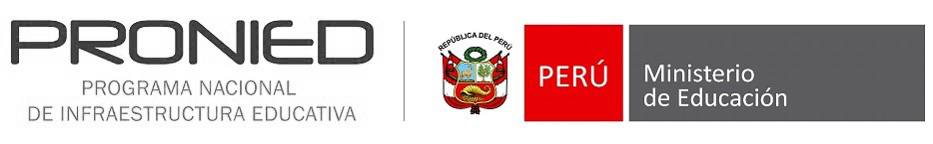 ME INFORMO
CRONOGRAMA
PASO 01
CASO PRÁCTICO
15 MAR - FECHA MAXIMA PARA REGISTRO DE FAM
06
ABR
05
JUN
18
JUN
14
FEB
25 MAR - APROBACIÓN DE FAM
15
JUN
25
JUN
MARZO
MAYO
FEBRERO
ABRIL
JUNIO
AGOSTO
JULIO
14 FEB - REGISTRO DE RESPONSIBLE DE MANTENIMIENTO
06 ABR - ACTIVACIÓN DE CUENTA
05 JUN - FECHA MÁXIMA DE RETIRO DE RECURSOS Y EJECUCIÓN DE ACCIONES
25
MAR
15 JUN - FECHA MÁXIMA DE DEVOLUCIÓN DE RECURSOS
18 JUN - FECHA MÁXIMA DE REGISTRO DE INFORME DE CULMINACIÓN
15
MAR
25 JUN - FECHA MÁXIMA DE REGISTRO Y ENVÍO DE FAM
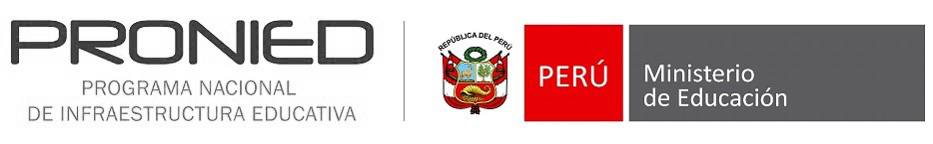 ME INFORMO
CRONOGRAMA
PASO 01
PROGRAMA DE ACONDICIONAMIENTO DE INCLUSIVOS
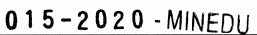 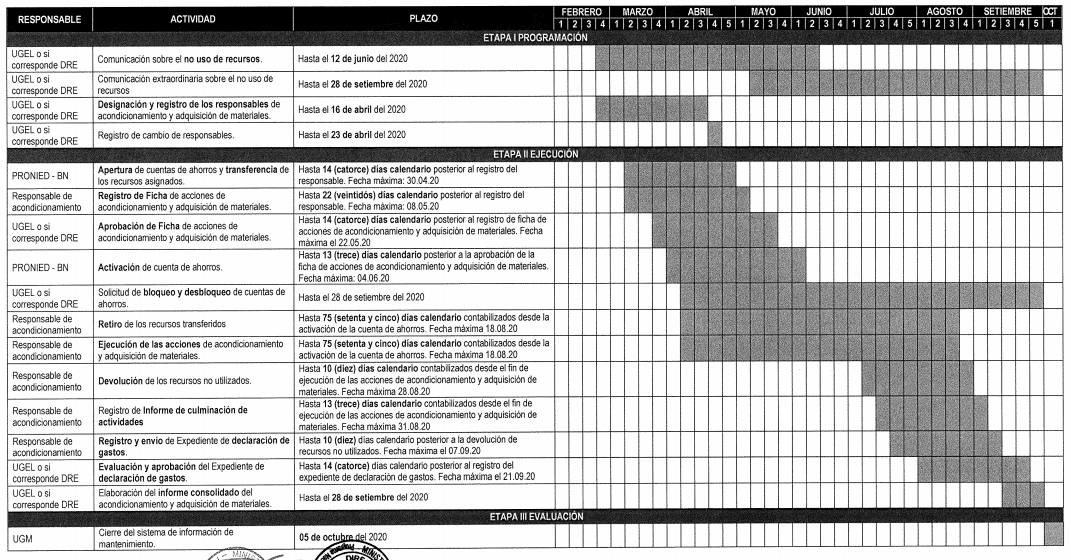 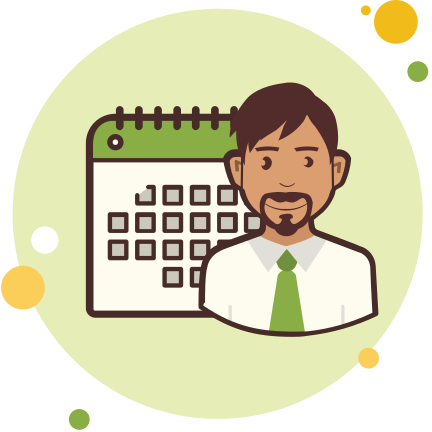 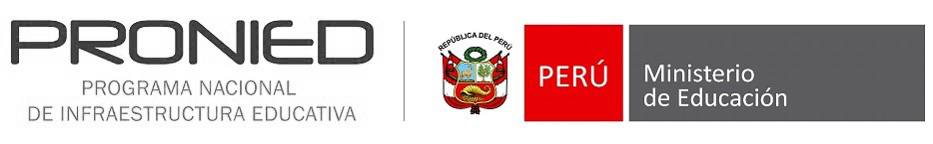 ME INFORMO
CRONOGRAMA
PASO 01
PROGRAMA DE ACONDICIONAMIENTO DE INCLUSIVOS
PARA RESPONSABLES DE MANTENIMIENTO
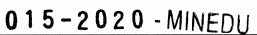 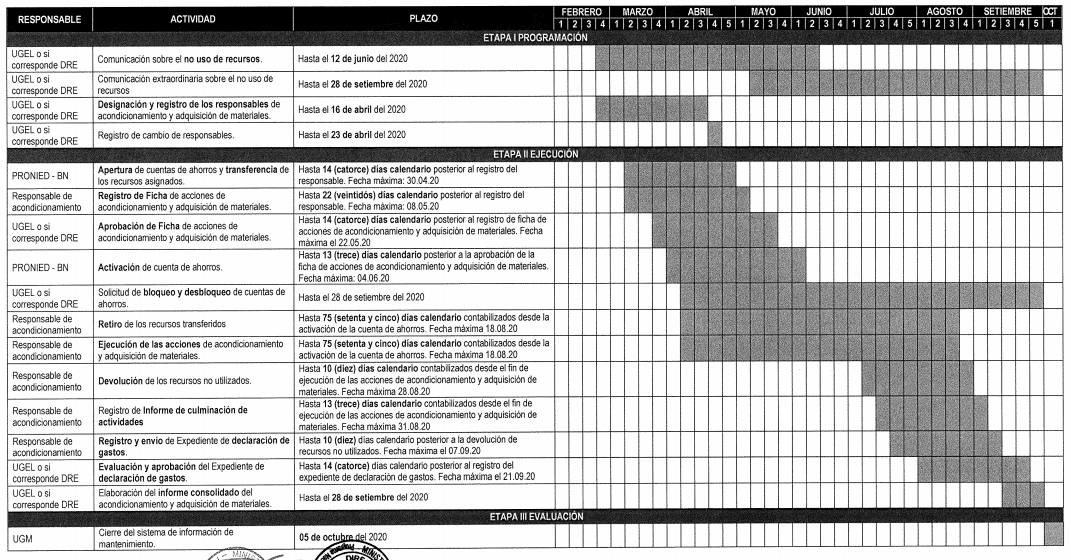 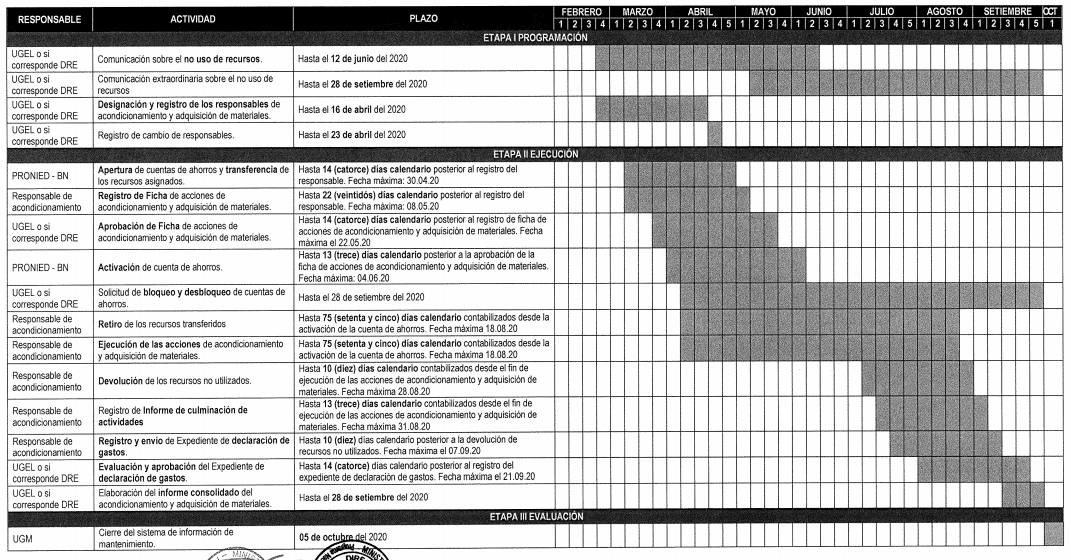 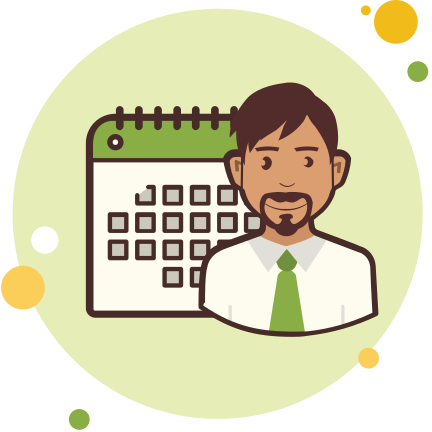 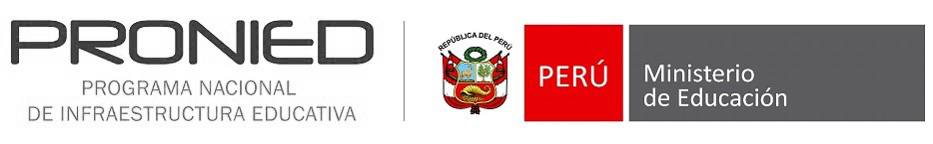 ME INFORMO
CRONOGRAMA
PASO 01
PROGRAMA DE ACONDICIONAMIENTO DE INCLUSIVOS
PARA RESPONSABLES DE MANTENIMIENTO
REGISTRO DE RESPONSABLE DE MANTENIMIENTO
(Hasta el 16 de abril)
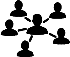 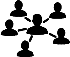 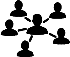 REGISTRO DE FAM
(Hasta el 08 de mayo)
APROBACIÓN DE FAM
(Hasta el 22 de mayo)
MAYO
ABRIL
DOM
LUN
MAR
MIE
JUE
VIE
SAB
DOM
LUN
MAR
MIE
JUE
VIE
SAB
ACTIVACIÓN DE CUENTA DE AHORROS
(Hasta el 04 de junio)
27
28
29
30
31
1
2
29
30
31
1
2
3
4
RETIRO DE RECURSOS / EJECUCIÓN DE ACCIONES
(Hasta el 18 de agosto)
3
4
5
6
7
8
9
5
6
7
8
9
10
11
10
11
12
13
14
15
16
12
13
14
15
16
17
18
DEVOLUCIÓN DE RECURSOS
(Hasta el 28 de agosto)
17
18
19
20
21
22
23
19
20
21
22
23
24
25
24
25
26
27
28
29
30
REGISTRO DE INFORME DE CULMINACIÓN
(Hasta el 31 de agosto)
26
27
28
29
30
1
2
31
1
2
3
4
5
6
3
4
5
6
7
8
9
REGISTRO Y ENVÍO DE DG
(Hasta el 07 de setiembre)
JUNIO
JULIO
AGOSTO
SETIEMBRE
DOM
LUN
MAR
MIE
JUE
VIE
SAB
DOM
LUN
MAR
MIE
JUE
VIE
SAB
DOM
LUN
MAR
MIE
JUE
VIE
SAB
DOM
LUN
MAR
MIE
JUE
VIE
SAB
31
1
2
3
4
5
6
29
30
31
1
2
3
4
26
27
28
29
30
31
1
30
31
1
2
3
4
5
7
8
9
10
11
12
13
5
6
7
8
9
10
11
2
3
4
5
6
7
8
6
3
4
5
6
7
8
14
15
16
17
18
19
20
12
13
14
15
16
17
18
9
10
11
12
13
14
15
9
10
11
12
13
14
15
21
19
22
23
24
25
26
27
20
21
22
23
24
25
16
17
18
19
20
21
22
16
17
18
19
20
21
22
28
29
30
1
2
3
4
26
27
28
29
30
31
1
23
24
25
26
27
28
29
23
24
25
26
27
28
29
5
6
7
8
9
10
11
2
3
4
5
6
7
8
30
31
1
2
3
4
5
30
31
1
2
3
4
5
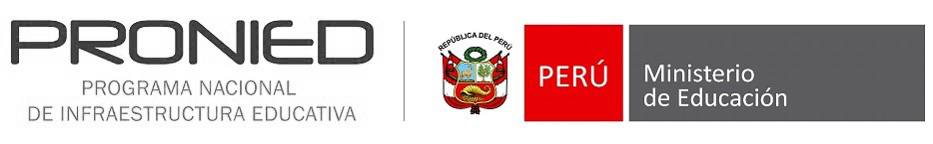 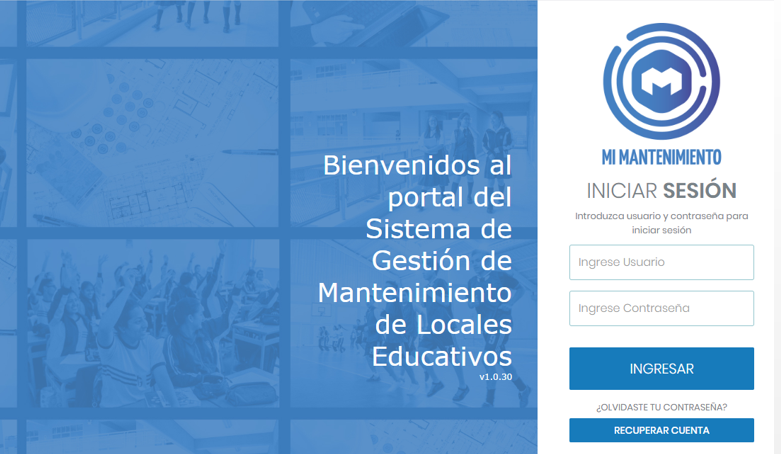 PROGRAMO
PASO 02
Antes de ingresar al sistema
“Mi Mantenimiento”

¿QUÉ DEBO HACER?
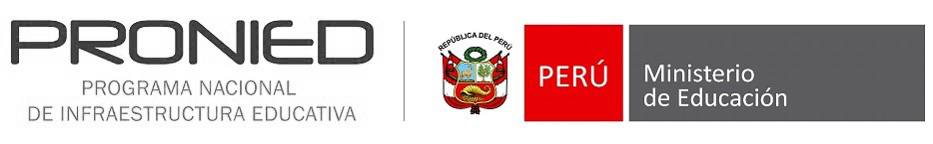 PROGRAMO
COMITE Y FAM
PASO 02
COMITÉ DE MANTENIMIENTO
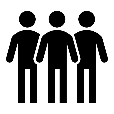 1
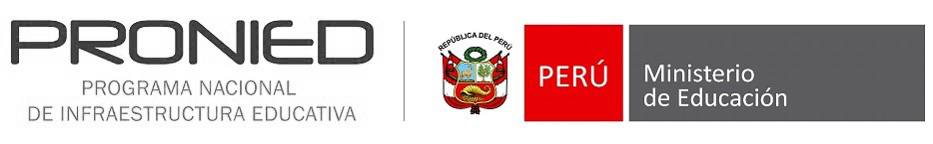 PROGRAMO
COMITÉ DE MANTENIMIENTO
PASO 02
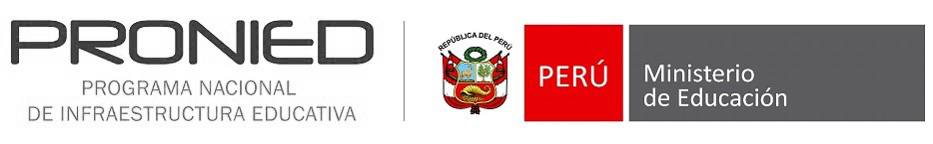 PROGRAMO
COMITE Y FAM
PASO 02
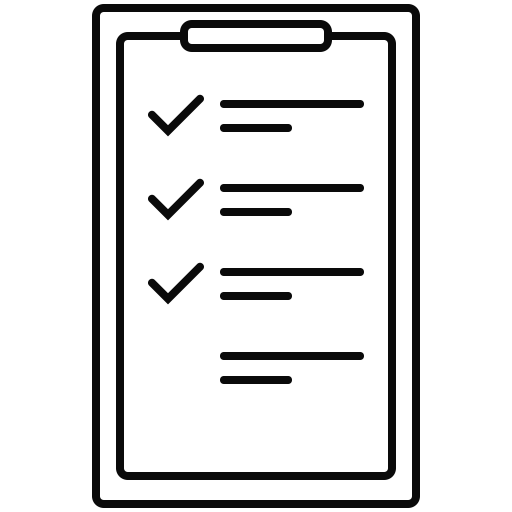 COMITÉ DE MANTENIMIENTO
FAM
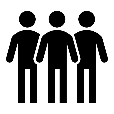 2
1
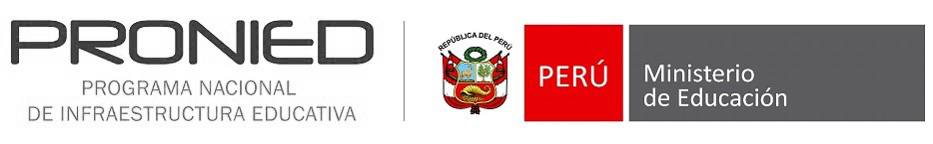 PROGRAMO
COMITE Y FAM
PASO 02
Acciones de Mantenimiento
Según las acciones permitidas en la Ficha de Acciones de Mantenimiento - FAM aprobada en la Norma Técnica Específica.
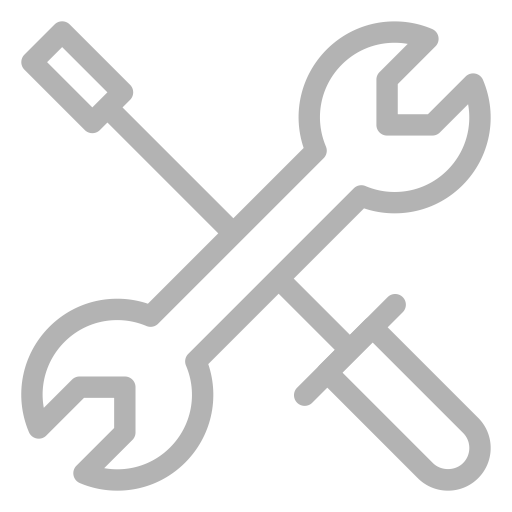 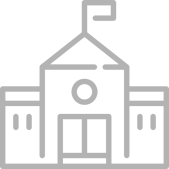 Espacios a Priorizar
Según lo indicado en la Norma Técnica Específica. 
La prioridad son las aulas y los servicios higiénicos.
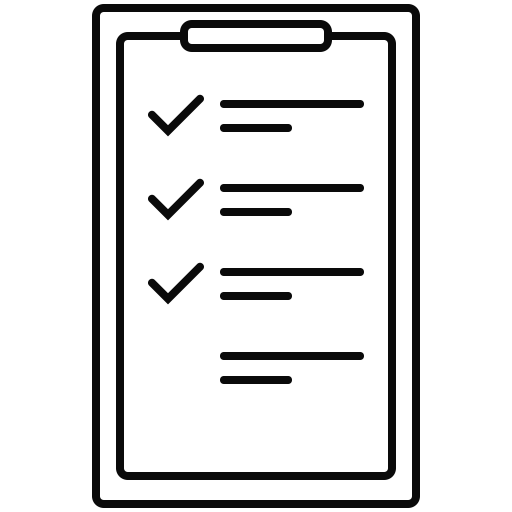 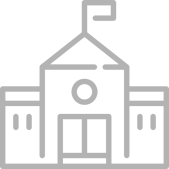 Diagnóstico de la Institución Educativa
Se debe reconocer que ambientes y bajo que condiciones se puede o no realizar mantenimiento.
Cotización de Actividades
Se debe tomar en cuenta los siguientes costos por cada ítem de intervención:
Materiales
Mano de Obra
Transporte
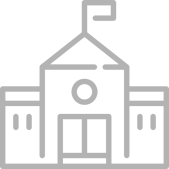 COMITÉ DE MANTENIMIENTO
FAM
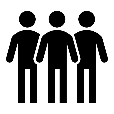 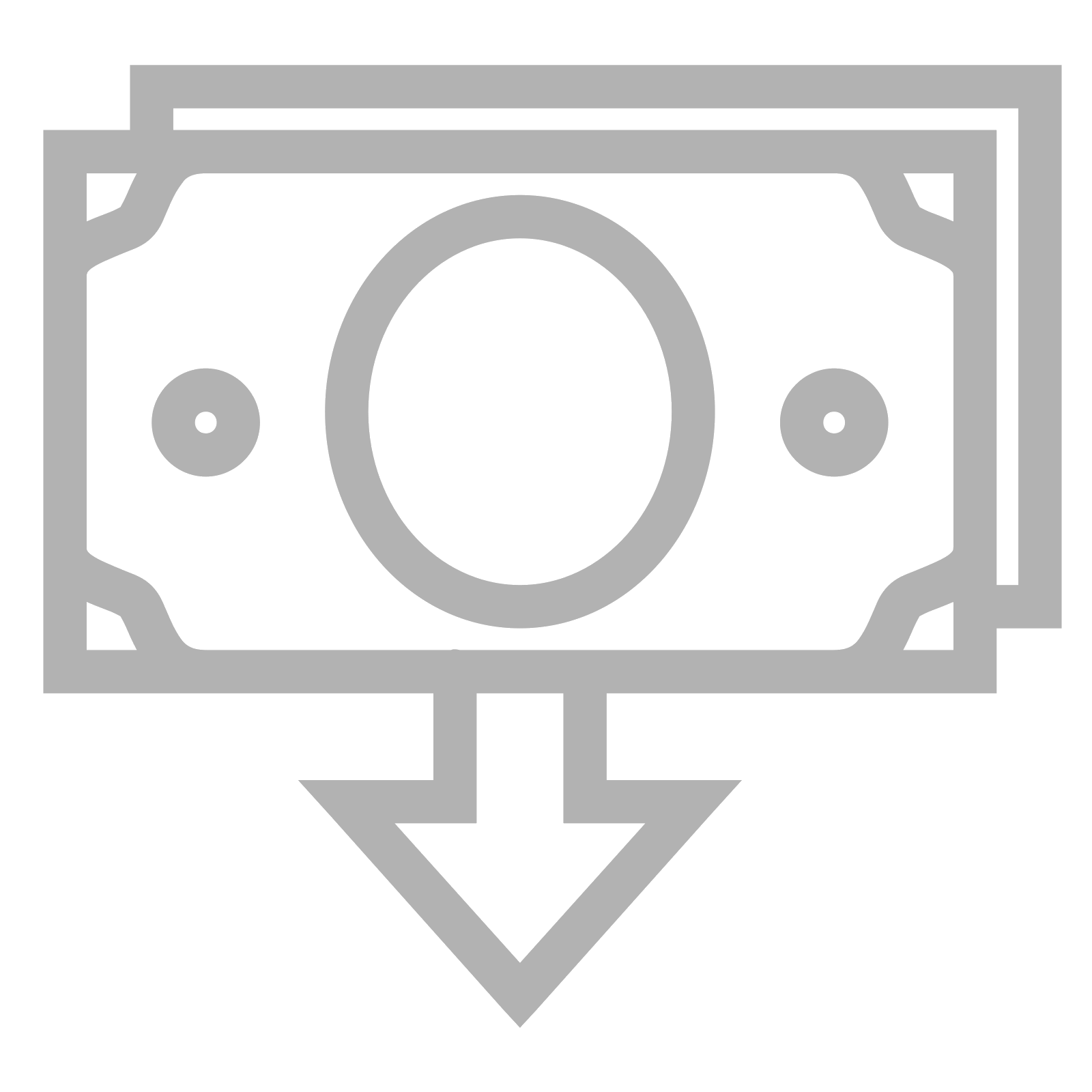 2
1
Registro de FAM
Con esta información inicia el registro de la FAM en el sistema Mi Mantenimiento o elabora una programación borrador en caso no tenga acceso a Internet.
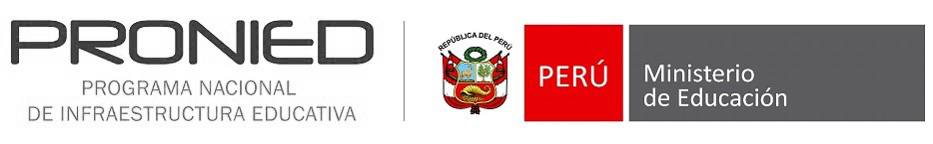 PROGRAMO
FAM
PASO 02
ACCIONES DE MANTENIMIENTO
MANTENIMIENTO
Acciones para asegurar el buen funcionamiento del elemento.
Por ejemplo: Válvulas del tanque elevado.
INSTALACION
Incluye la compra del componente (fijo) y la mano de obra. 
Por ejemplo: reja en ventana
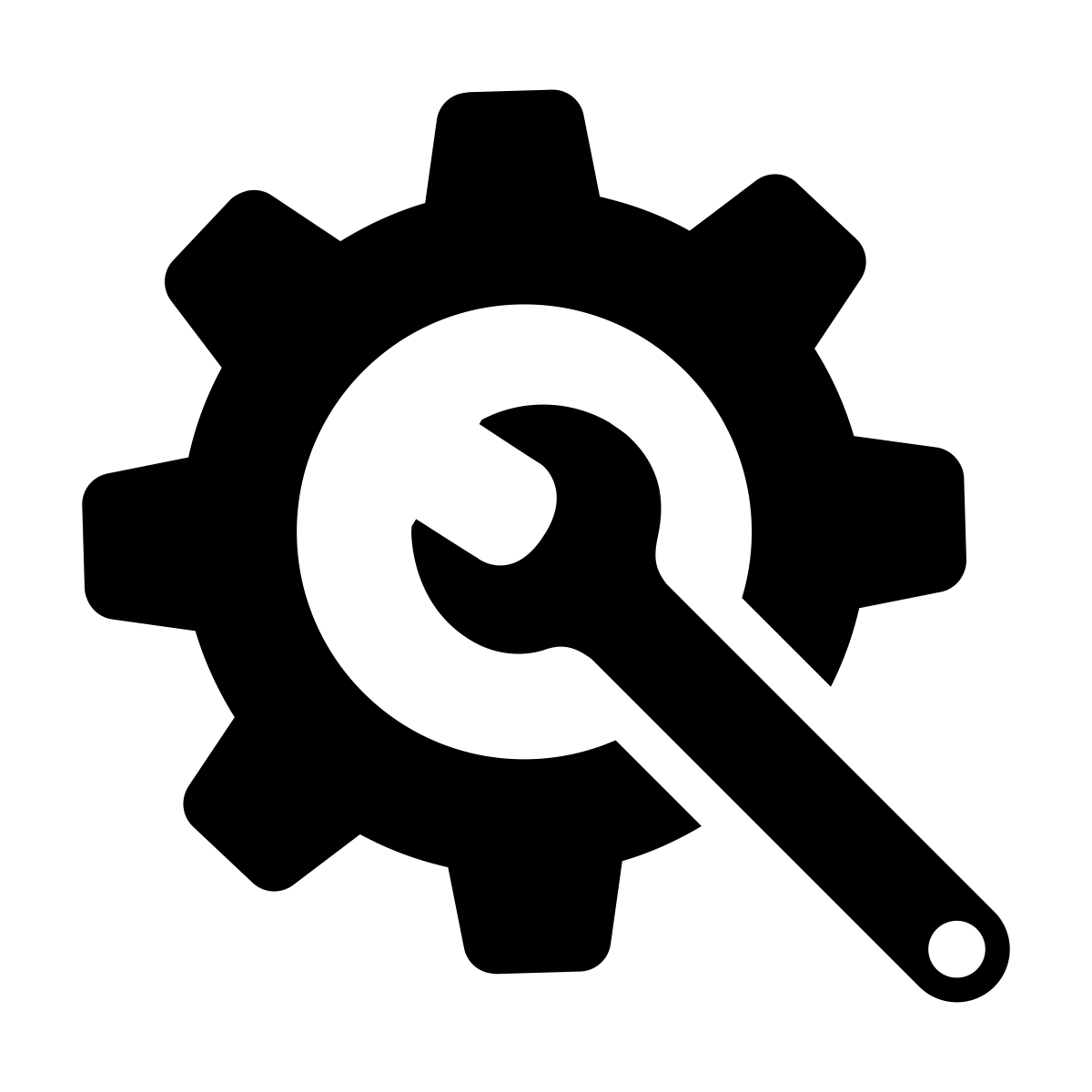 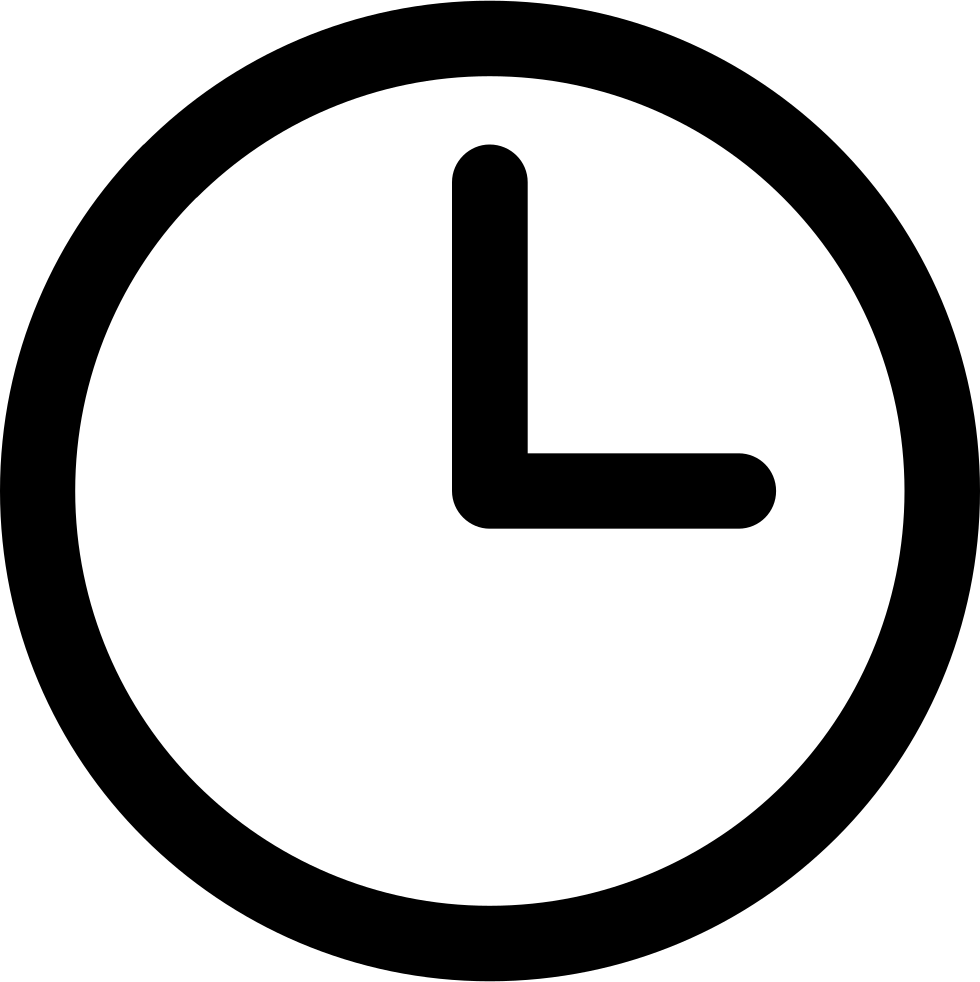 ADQUISICION
Compra del mobiliario educativo aprobado por UGME.
Por ejemplo: una silla
PINTADO
Cubrir una superficie con pintura.
Por ejemplo: Interior del aula
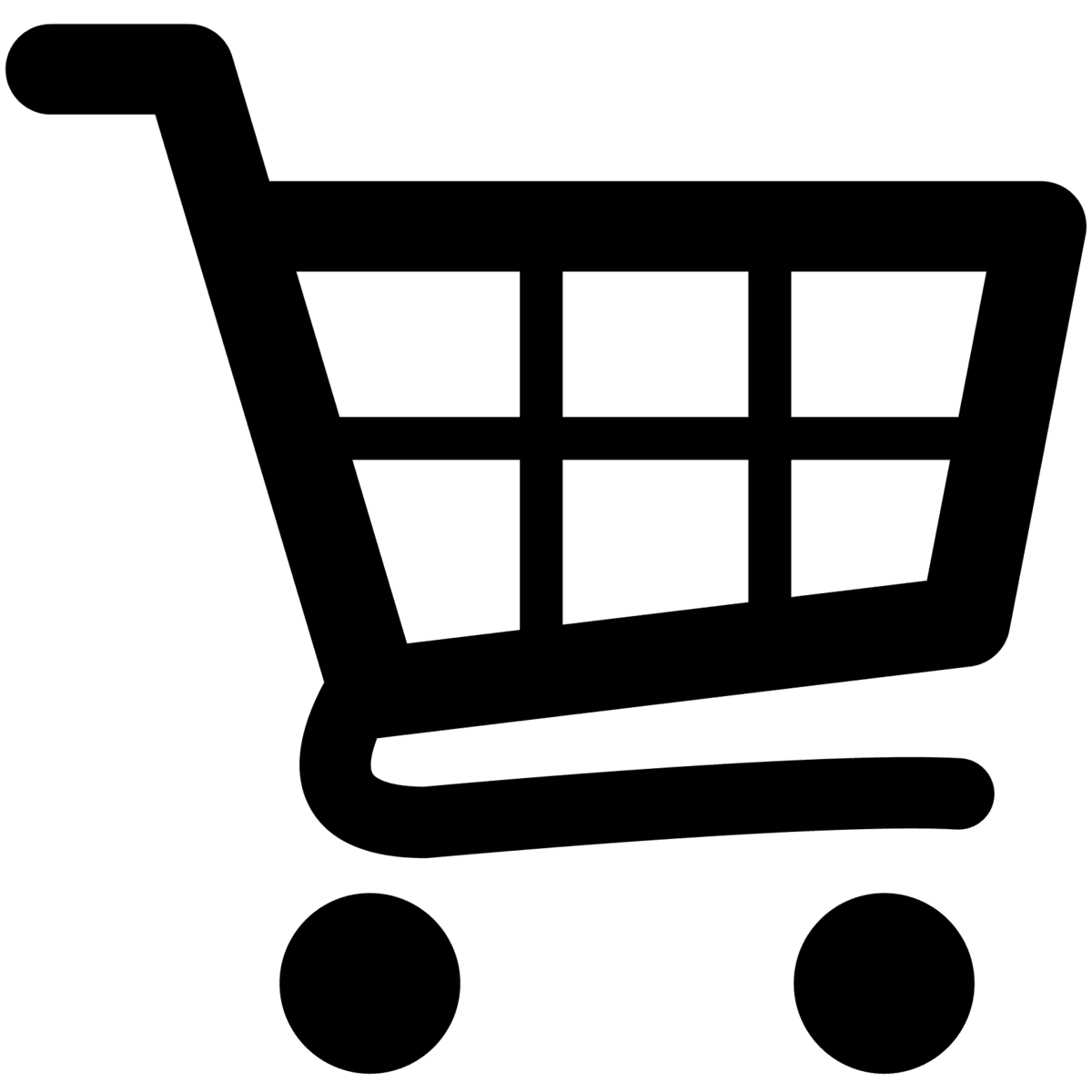 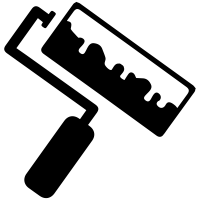 LIMPIEZA
Quitar la suciedad de un elemento.
Por ejemplo: Techos de aulas con desmonte, basura, etc.
REPARACION
Arreglo de un elemento en mal estado.
Por ejemplo: Piso con grietas
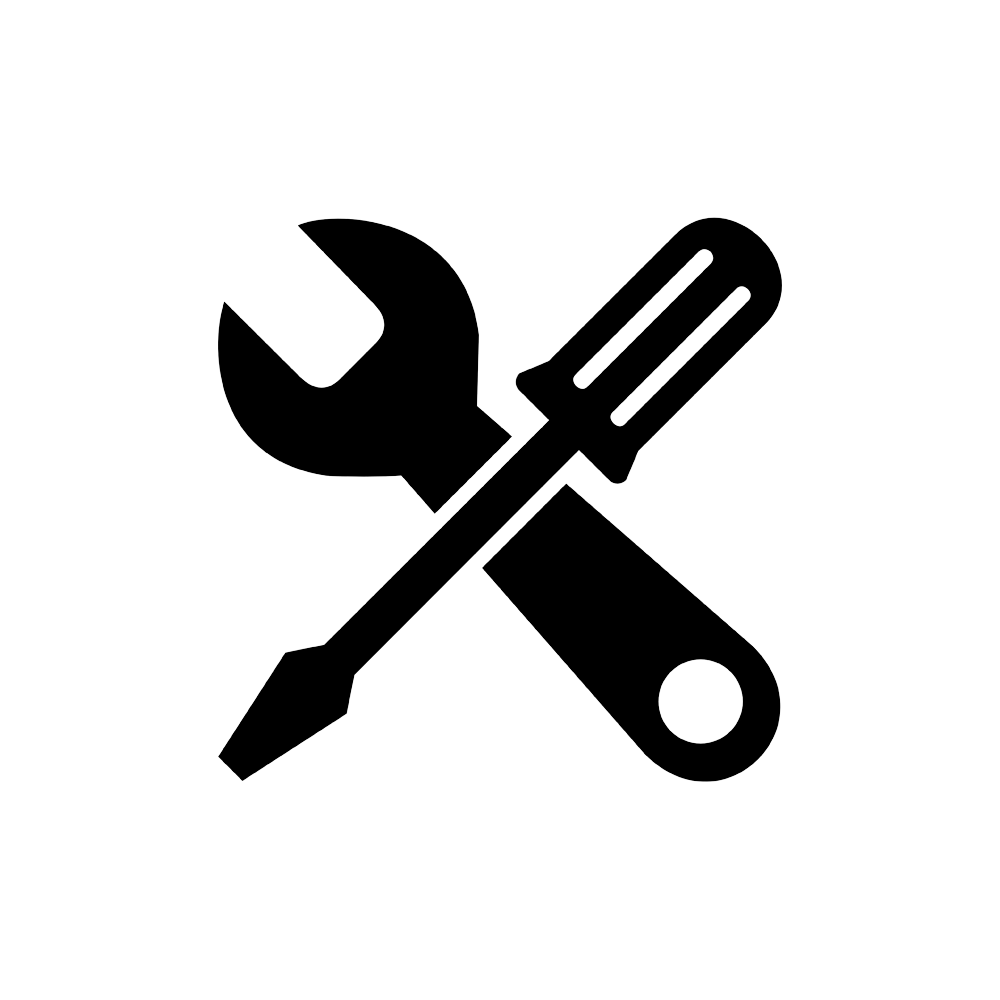 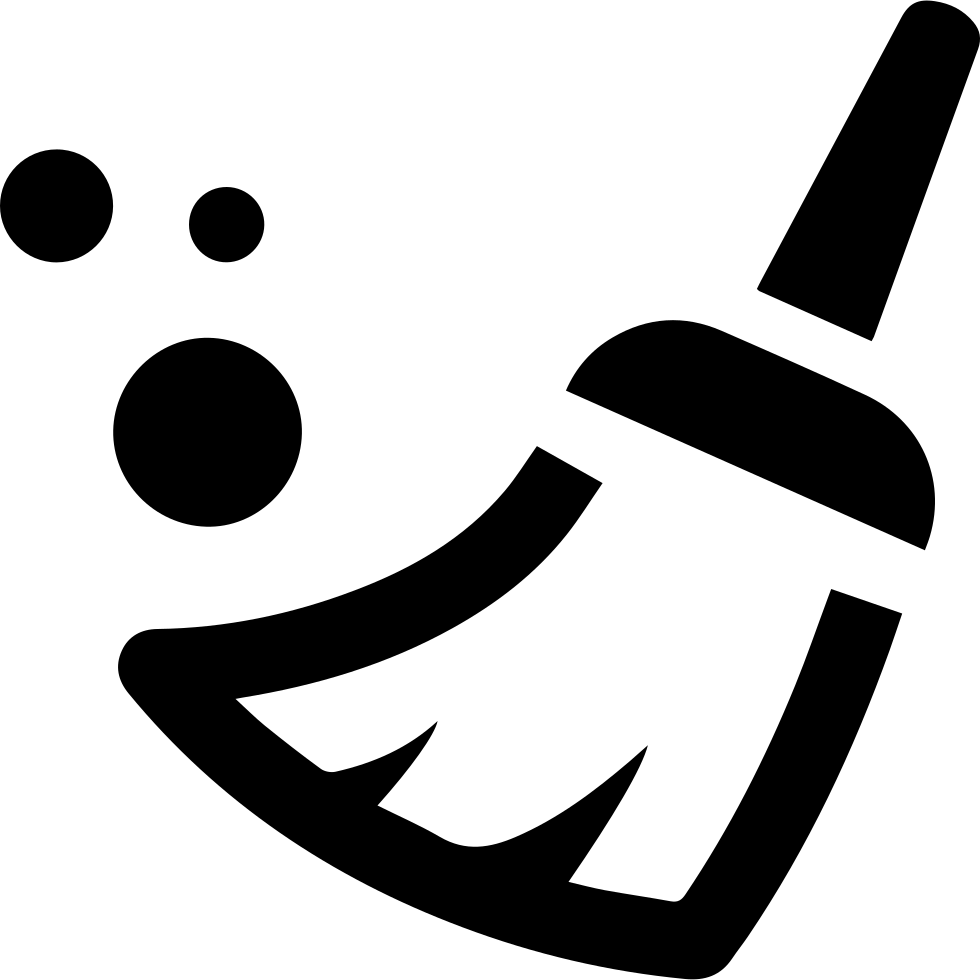 REPOSICION
Cambio de un objeto en mal estado por una nueva.
Por ejemplo: un vidrio de ventana
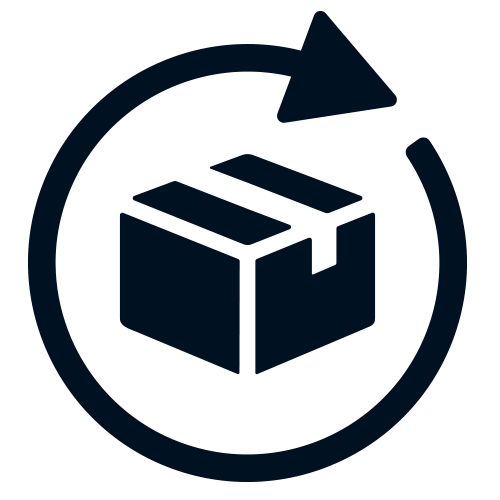 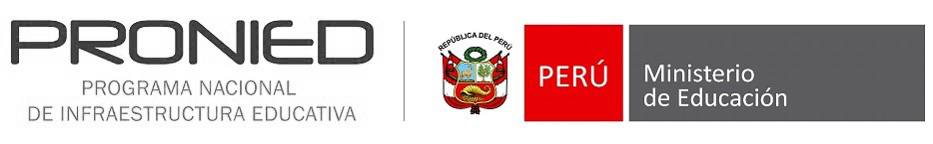 PROGRAMO
FAM
PASO 02
ACCIONES DE MANTENIMIENTO
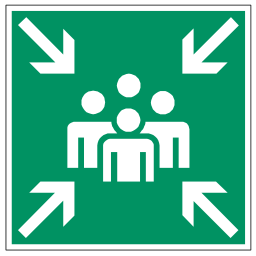 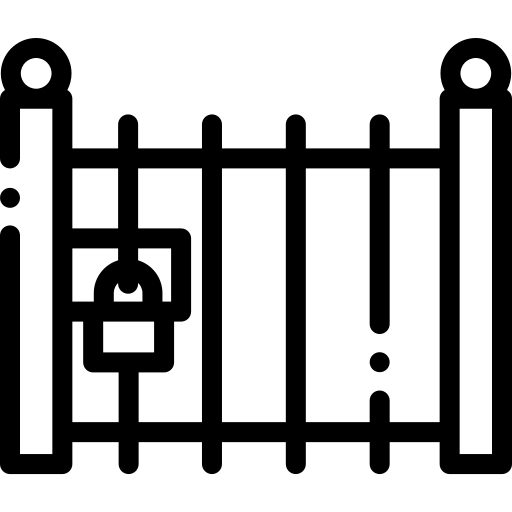 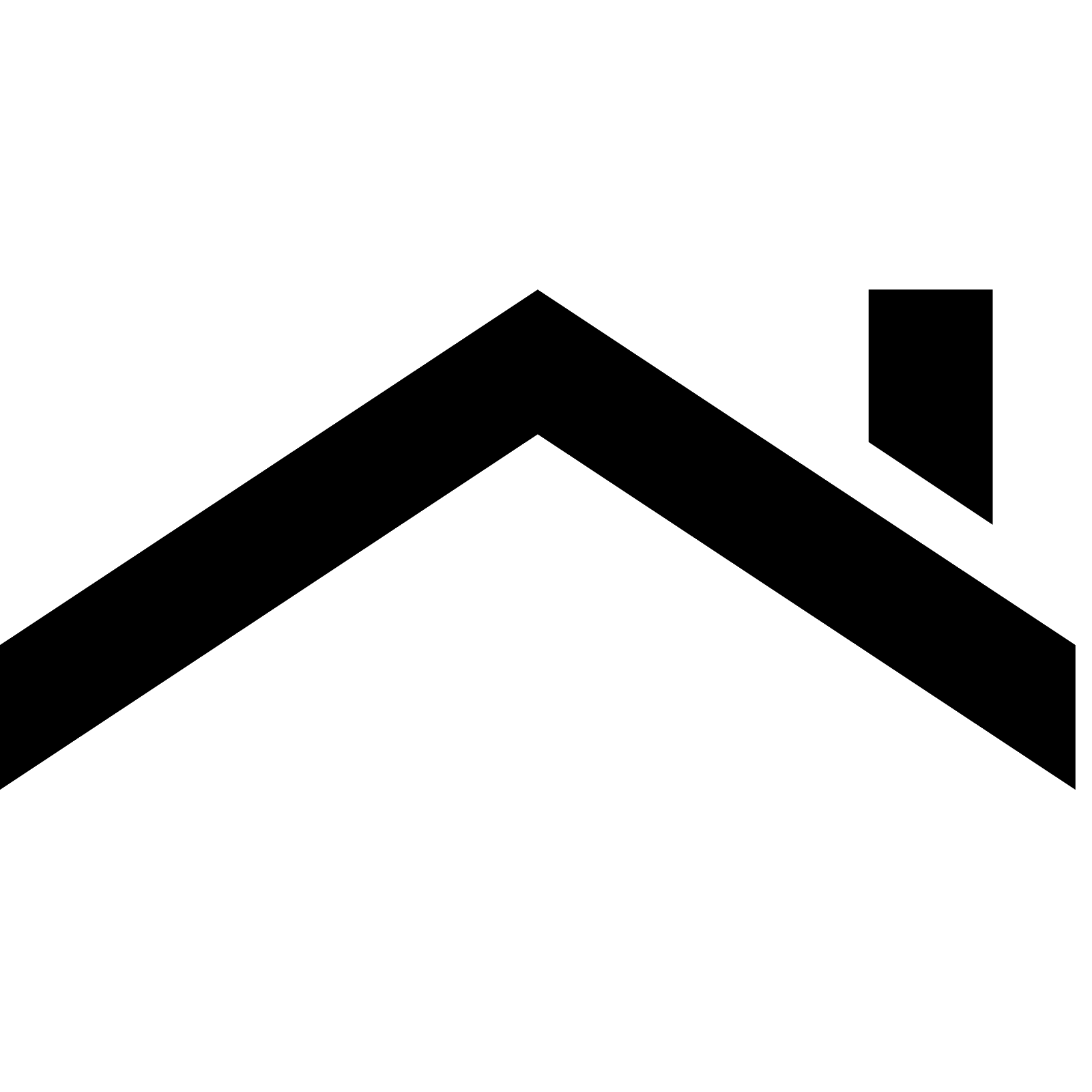 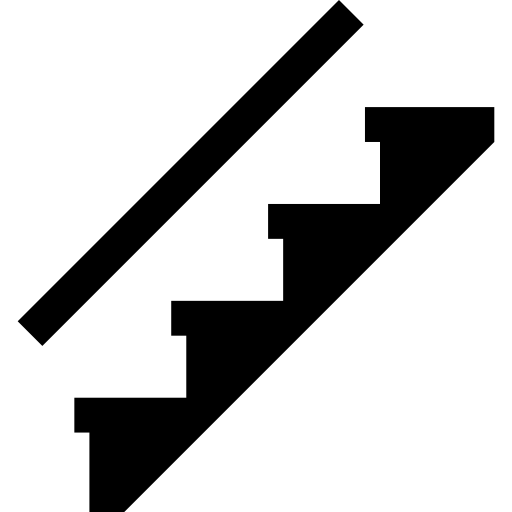 Red de telefonía e internet
Techos
Pasamanos
01
06
11
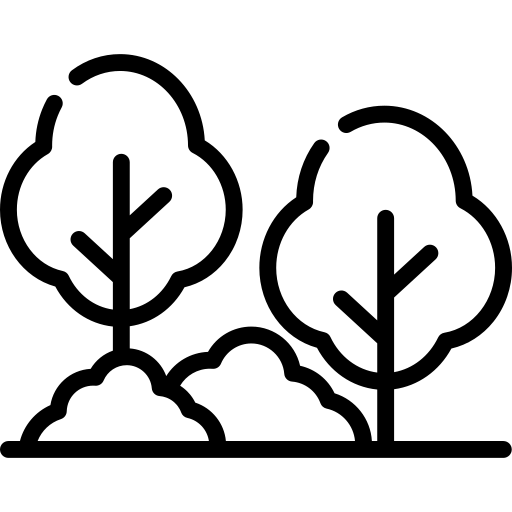 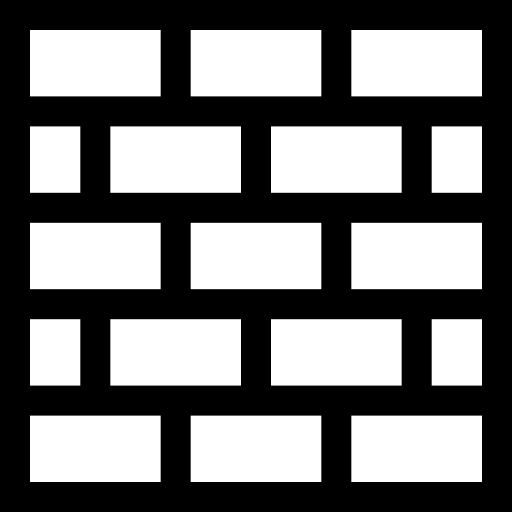 Muros
Seguridad
Rejas
02
07
12
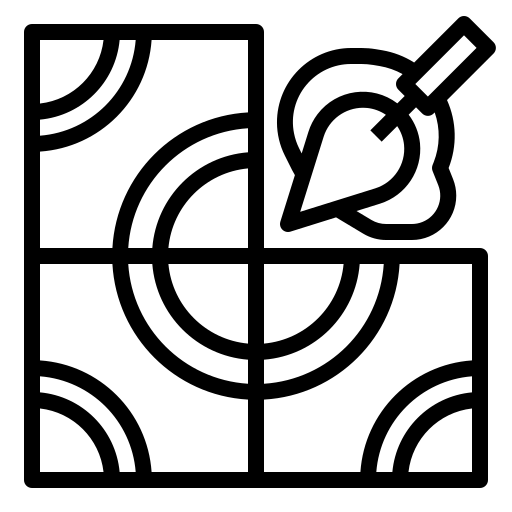 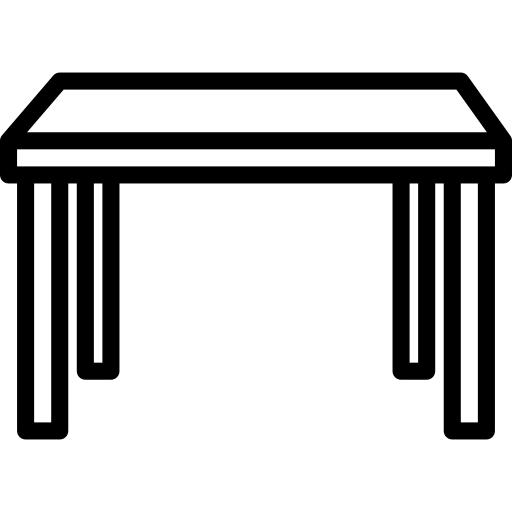 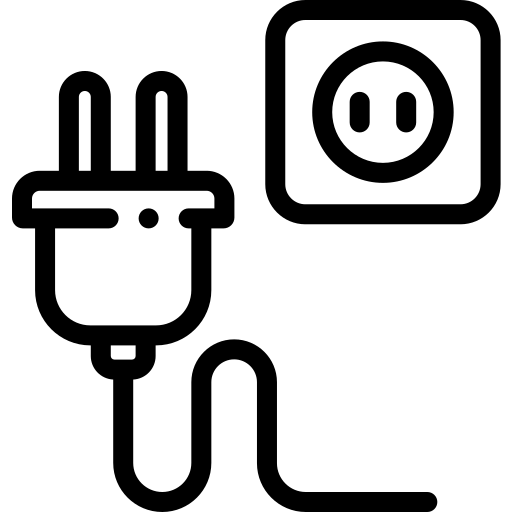 Pisos
03
08
13
Vegetación en áreas exteriores
Instalaciones Eléctricas
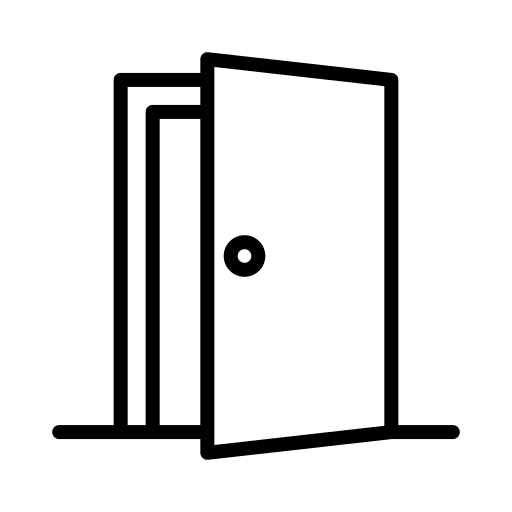 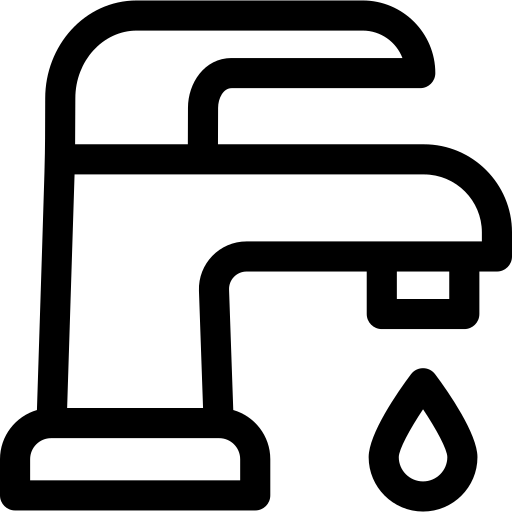 Puertas
Mobiliario y Equipamiento
Instalaciones Sanitarias
04
09
14
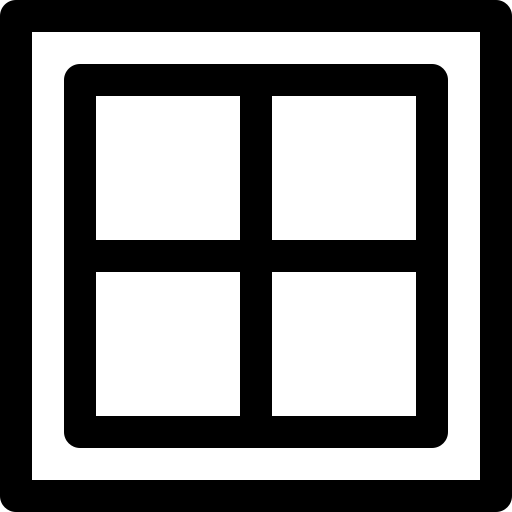 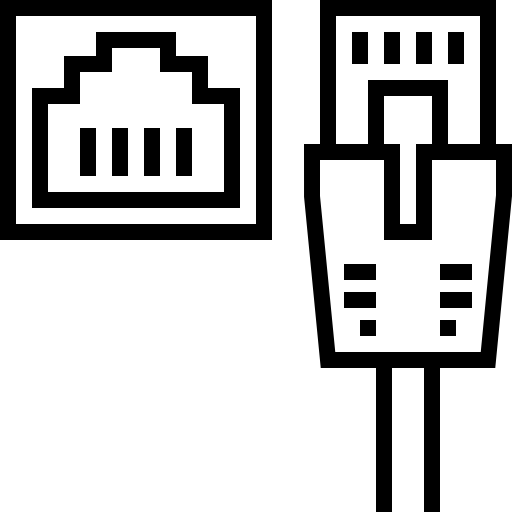 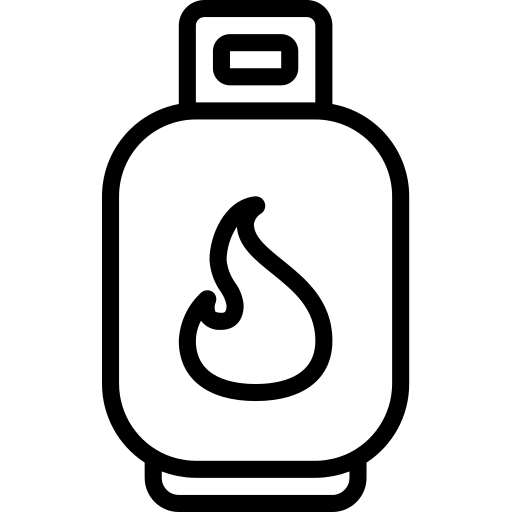 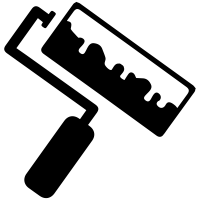 Ventanas
05
10
15
Pintura
Instalaciones de Gas
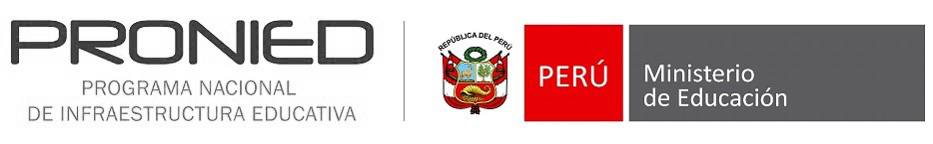 PROGRAMO
FAM
PASO 02
ESPACIOS A PRIORIZAR
PRINCIPALES
COMPLEMENTARIOS
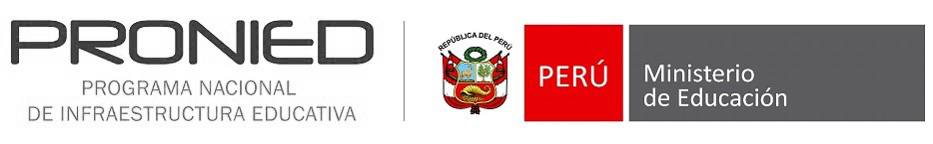 [1] Para los locales educativos del Modelo de Servicio Educativo Secundaria con Residencia Estudiantil (MSE-RE) y los Centros rurales de formación en alternancia (CRFA) los dormitorios de los estudiantes podrán ser considerados como prioridad 1.
PROGRAMO
FAM
PASO 02
DIAGNÓSTICO DE LA INSTITUCIÓN EDUCATIVA
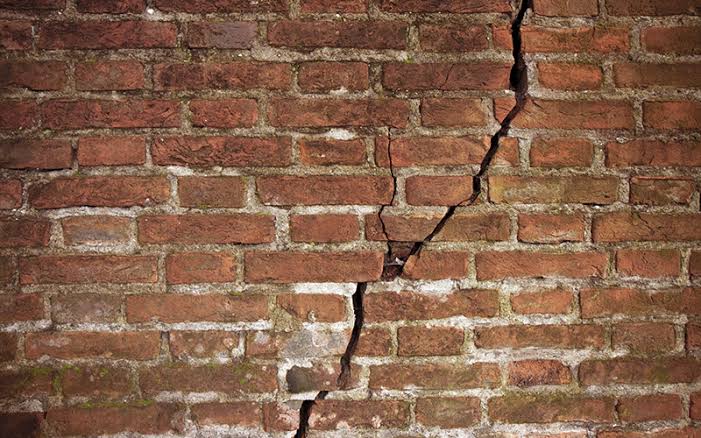 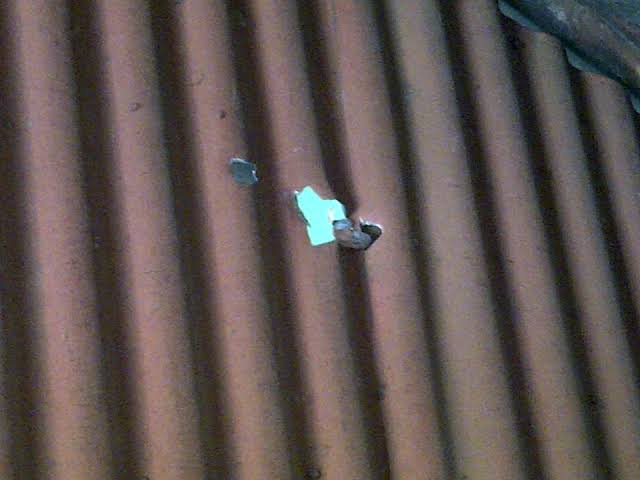 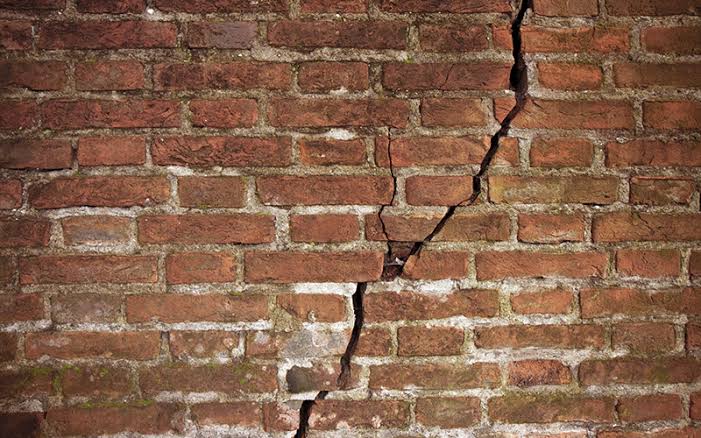 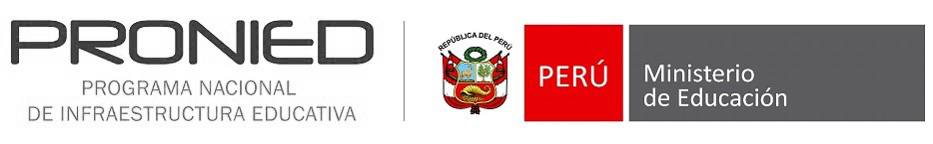 PROGRAMO
FAM
PASO 02
DIAGNÓSTICO DE LA INSTITUCIÓN EDUCATIVA
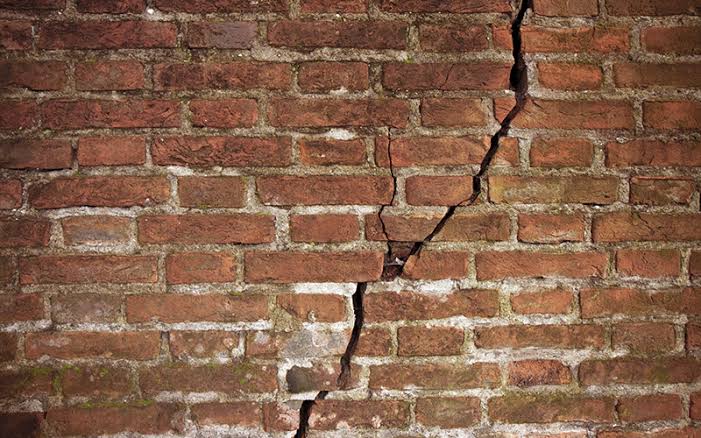 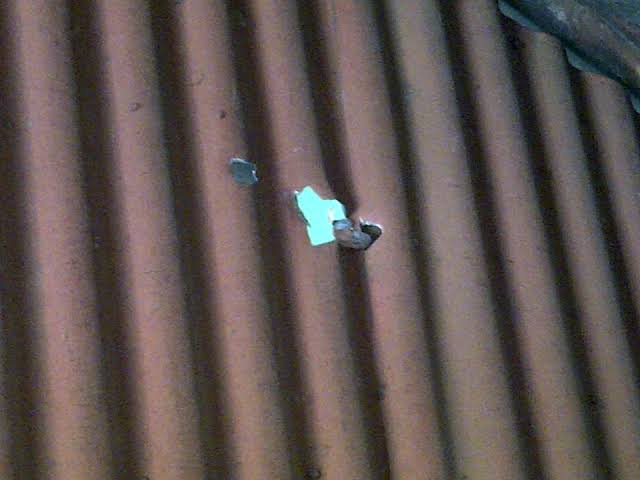 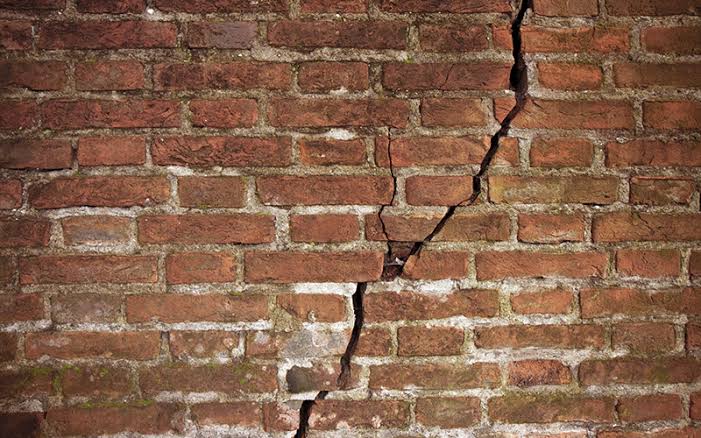 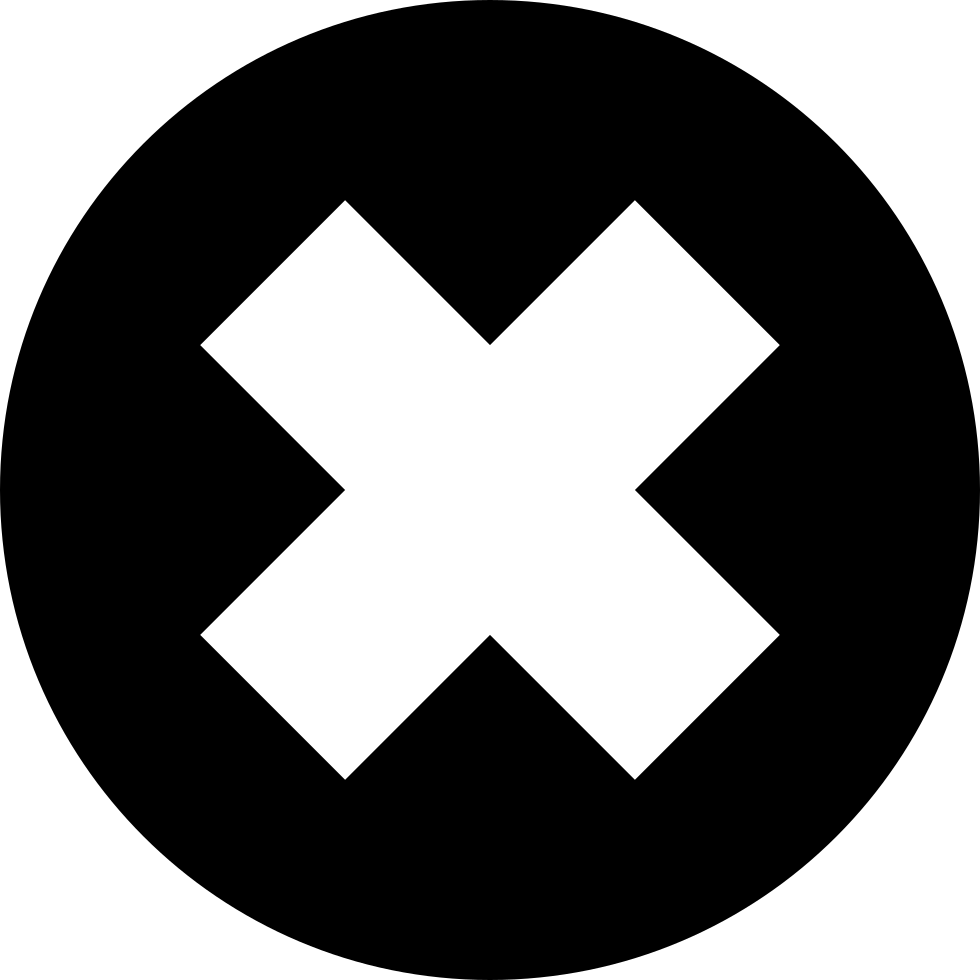 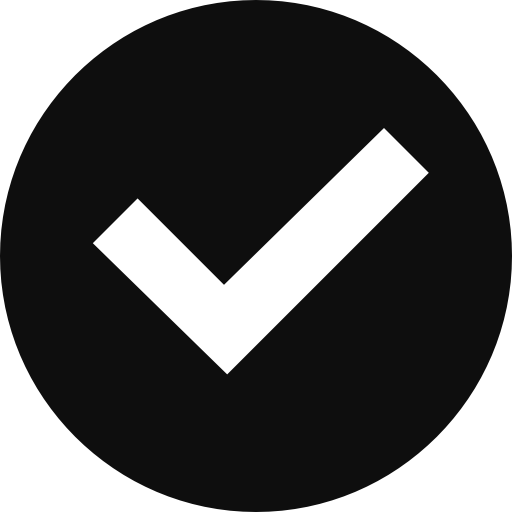 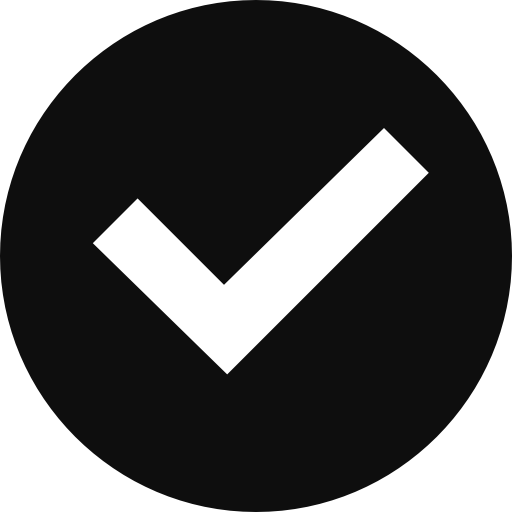 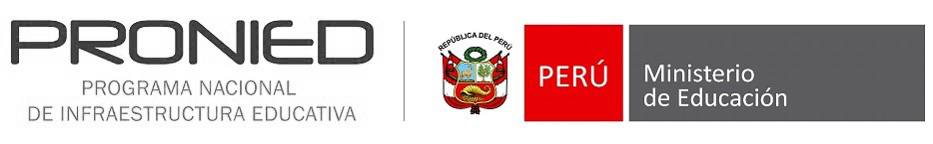 PROGRAMO
FAM
PASO 02
COTIZACIÓN DE ACTIVIDADES
1
MANO DE OBRA
¿QUE CONSIDERO?
Pago al maestro que realiza la acción de mantenimiento.
Ojo: Debe traer consigo las herramientas para trabajar
2
MATERIALES
Costo del insumo para realizar la acción
3
TRANSPORTE
Flete de los materiales a la institución educativa
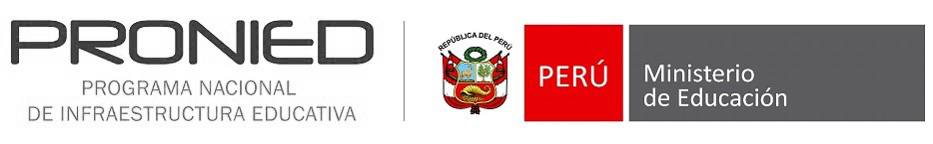 PROGRAMO
FAM
PASO 02
COTIZACIÓN DE ACTIVIDADES
MANO DE OBRA
MATERIALES
+
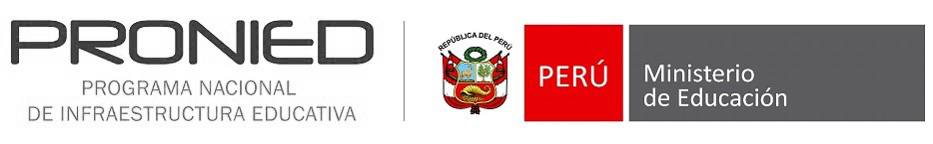 Programar las acciones a registrar (2)
FAM en archivo .xls (Excel)
Se recomienda entregar un archivo de Excel con las partidas desagregadas y la unidad de medida, para facilitar la elaboración de la FAM.
PROGRAMO
FAM
PASO 02
REGISTRO DE FAM
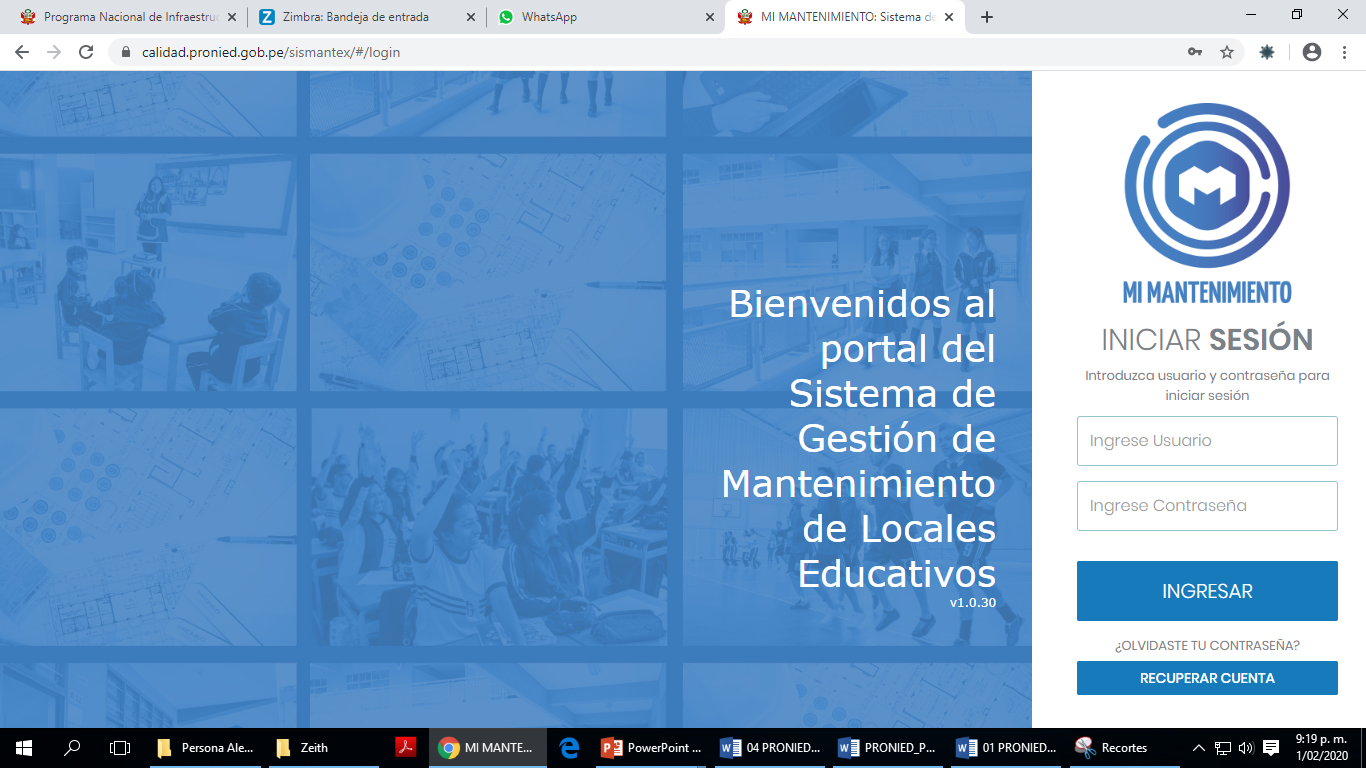 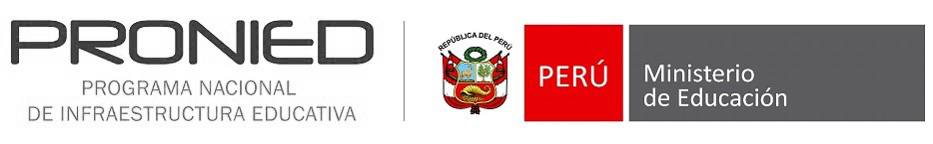 PROGRAMO
FAM
PASO 02
REGISTRO DE FAM
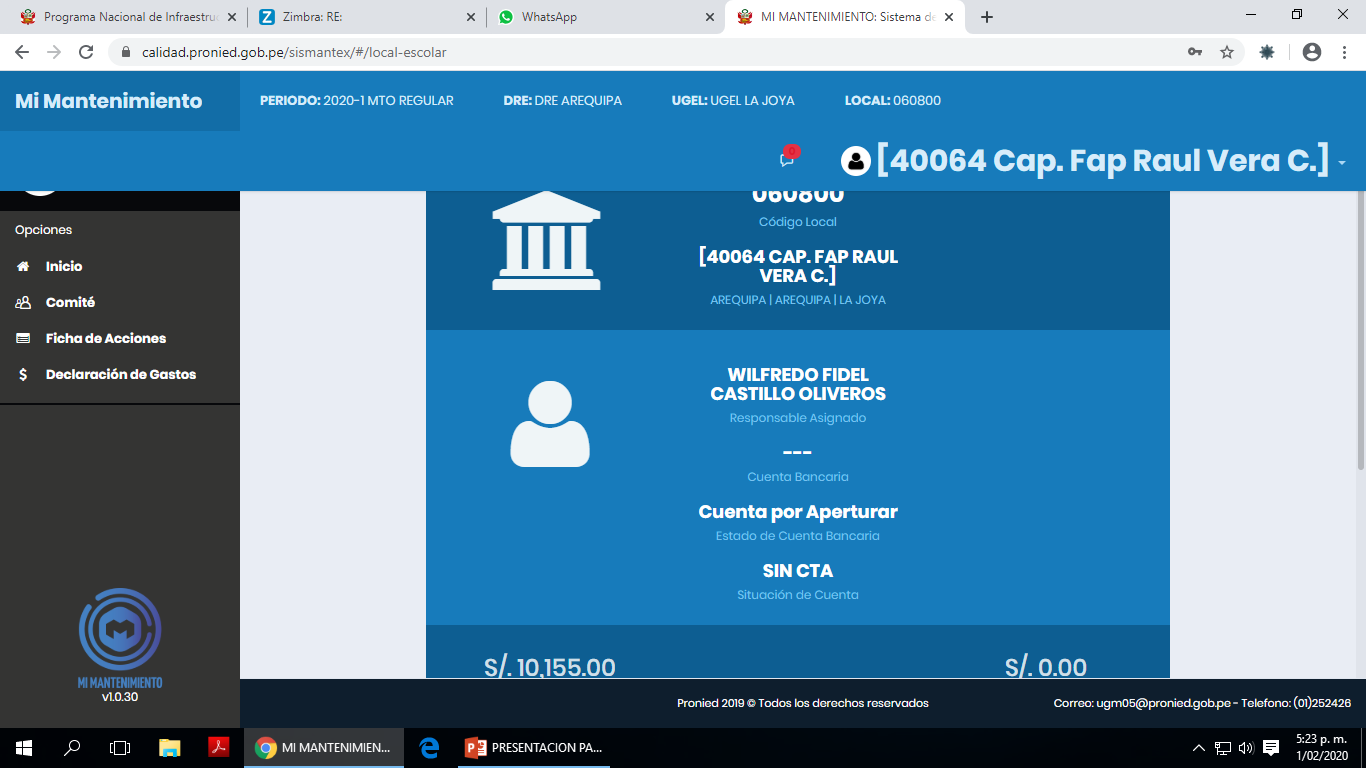 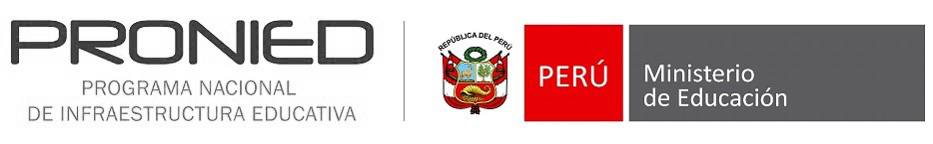 PROGRAMO
FAM
PASO 02
REGISTRO DE FAM
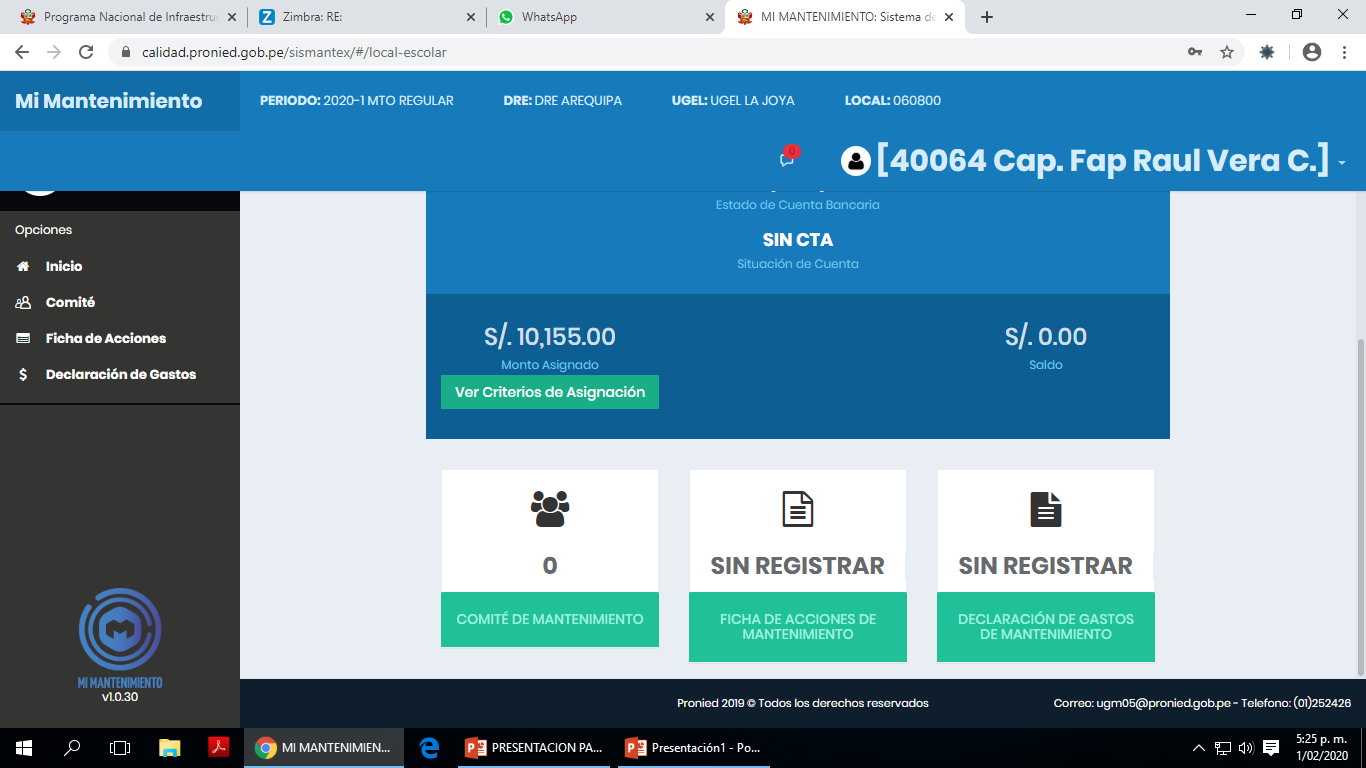 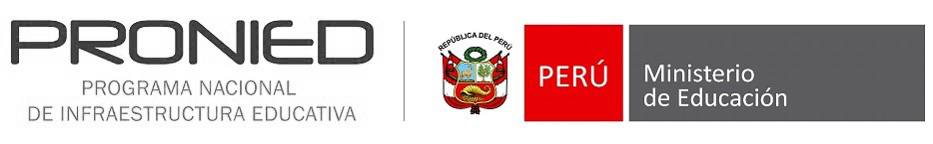 PROGRAMO
FAM
PASO 02
REGISTRO DE FAM
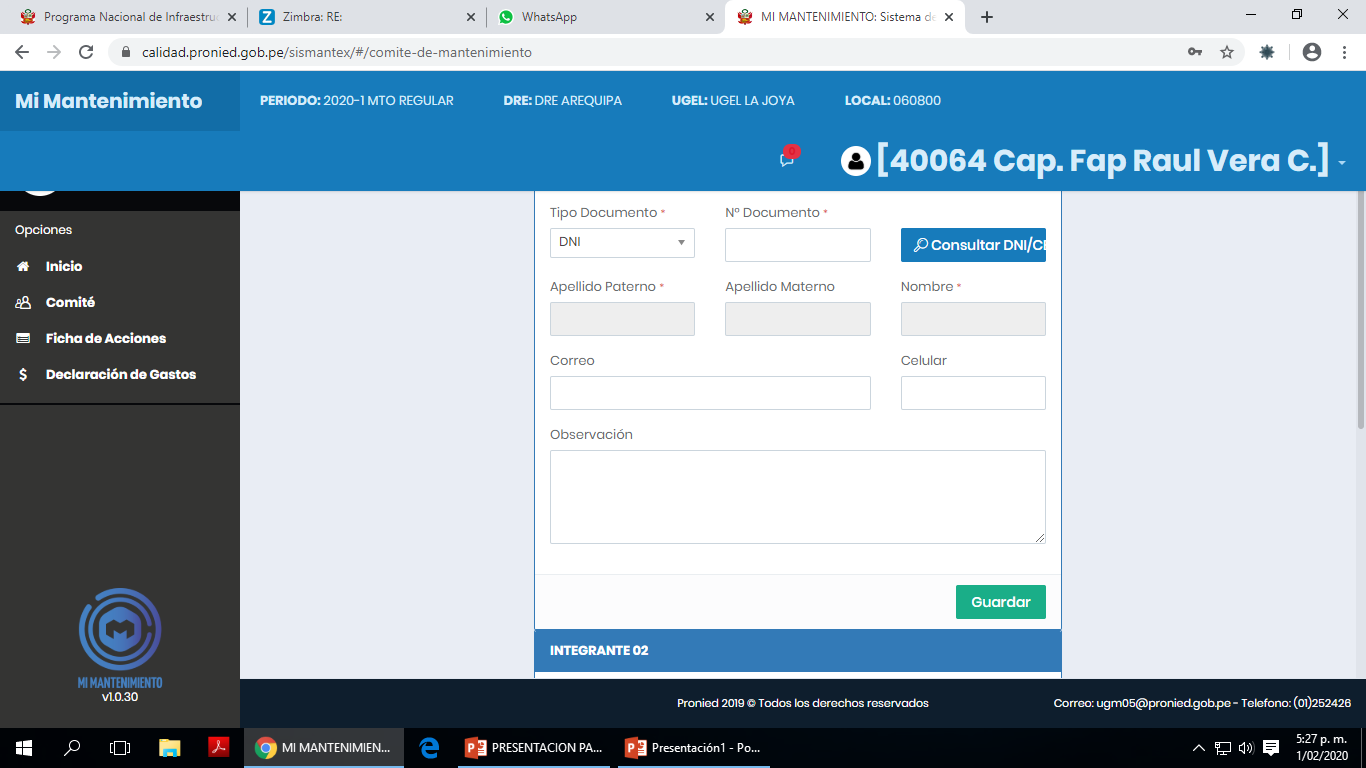 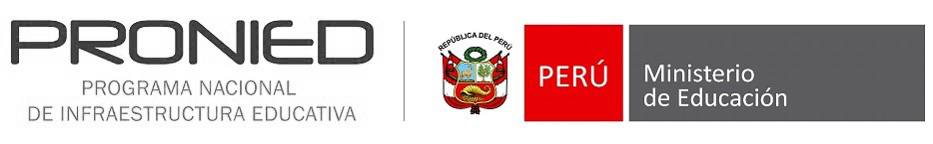 PROGRAMO
FAM
PASO 02
REGISTRO DE FAM
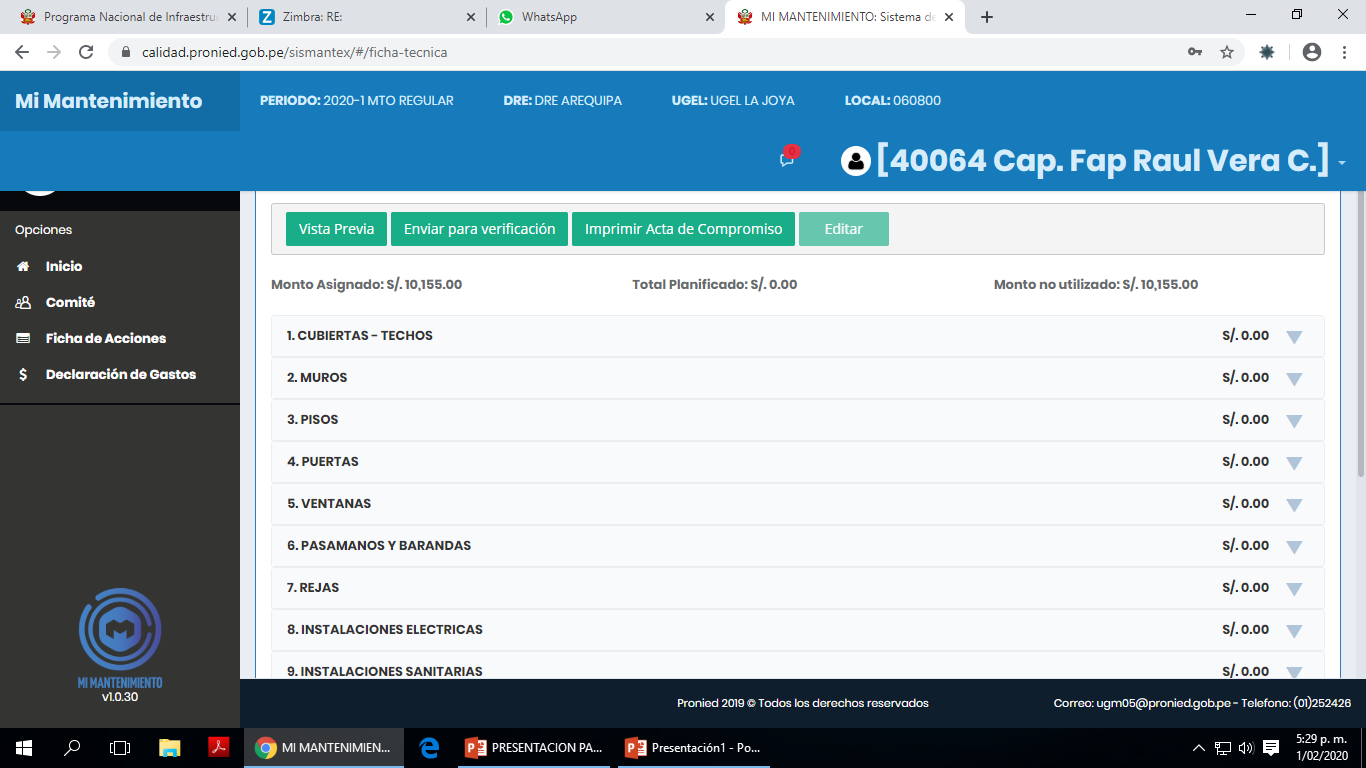 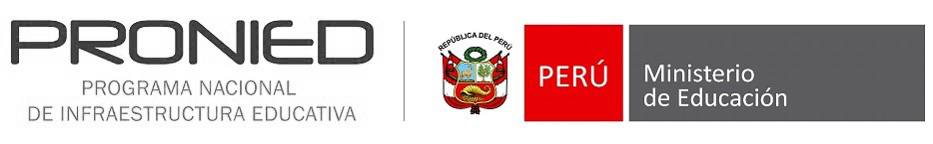 PROGRAMO
FAM
PASO 02
REGISTRO DE FAM
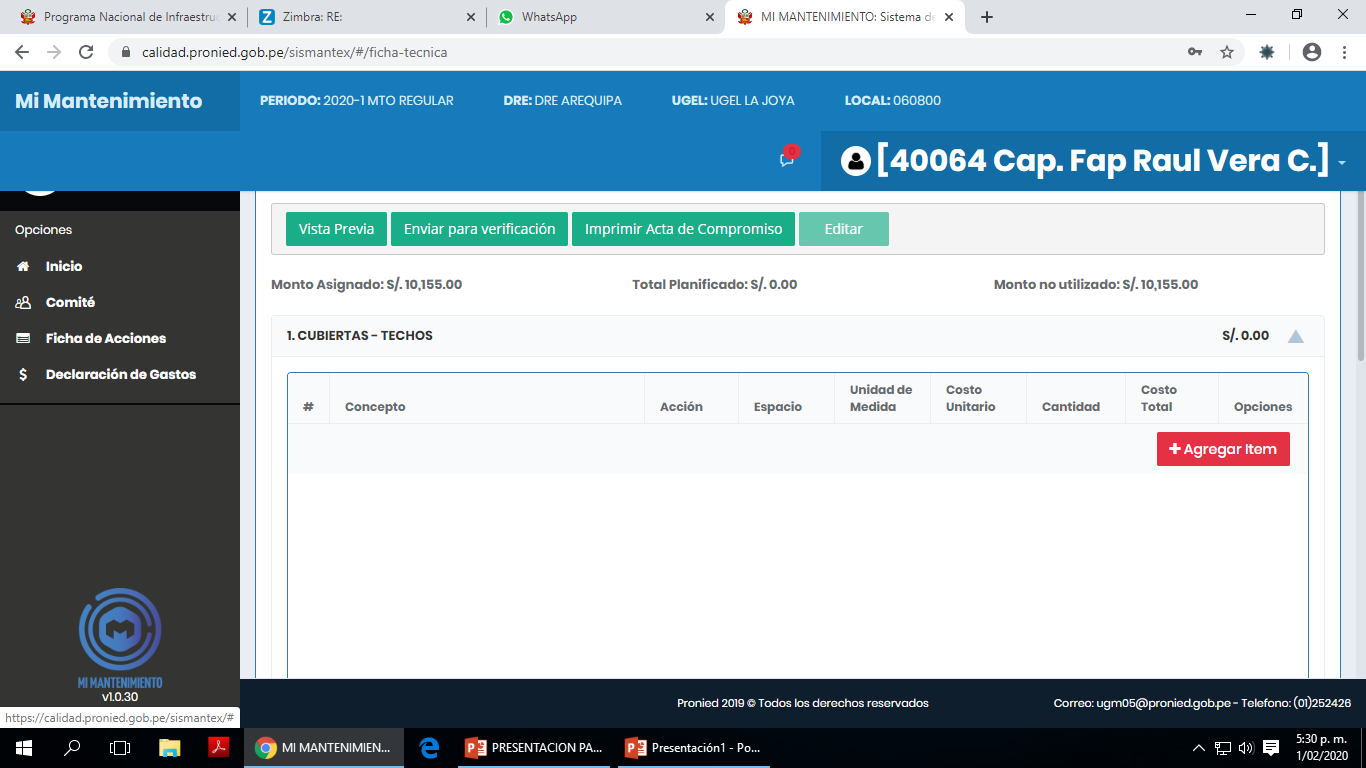 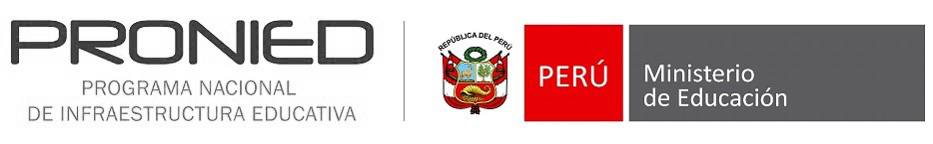 PROGRAMO
FAM
PASO 02
REGISTRO DE FAM
REQUISITOS PARA APROBACION DE LA FAM EN LA UGEL


2 COTIZACIONES (MATERIALES, MANO DE OBRA Y TRANSPORTE)

ACTA DE CONFORMACIÓN DE COMITÉ DE MANTENIMIENTO

ACTA DE COMPROMISO

FOTOS (ANTES, DURANTE Y AL CULMINAR ACTIVIDADES)

DOCUMENTACIÓN ADICIONAL*
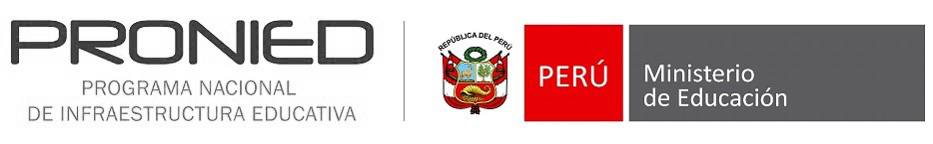 [*] La DOCUMENTACIÓN ADICIONAL podrá ser requerida de acuerdo a las exigencias de cada UGEL.
COMUNICO
DG
PASO 04
INFORME DE CULMINACIÓN DE ACTIVIDADES
3
2
1
Según las fechas que hemos programado
Elementos de Intervencion
Datos solicitados por el sistema
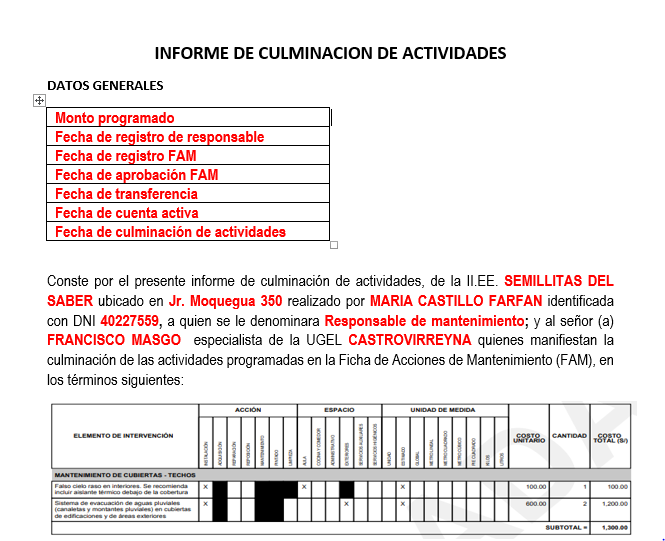 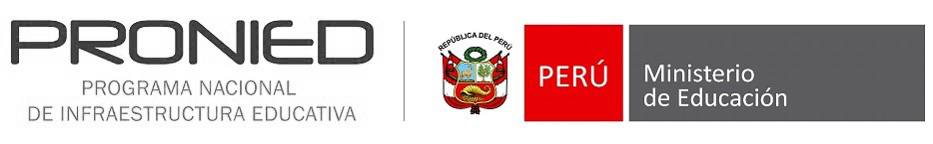 COMUNICO
DG
PASO 04
INFORME DE CULMINACIÓN DE ACTIVIDADES
4
Se describe el tipo de acción y espacio su intervención
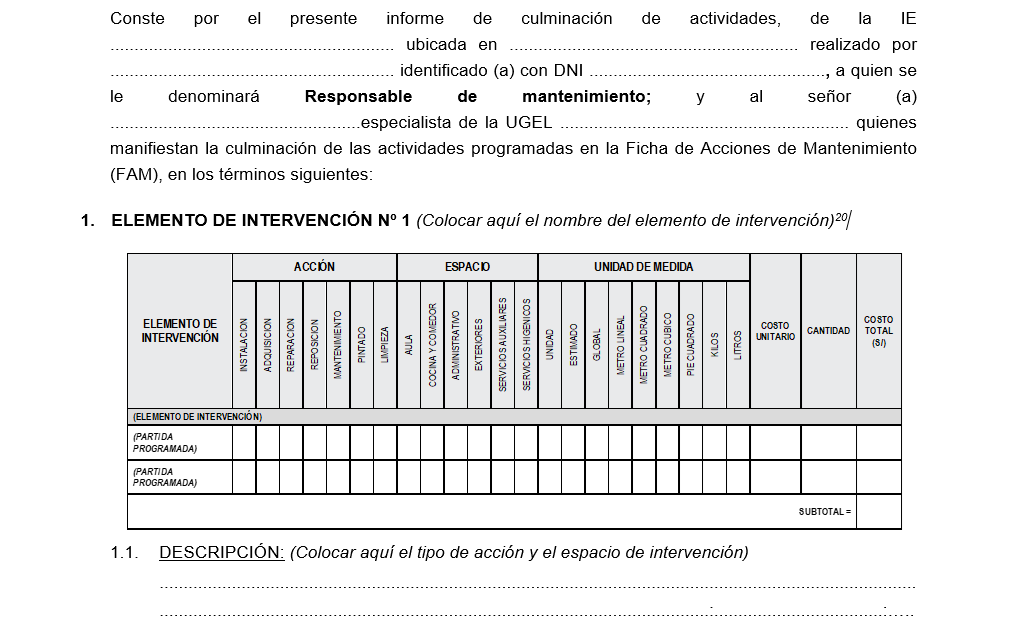 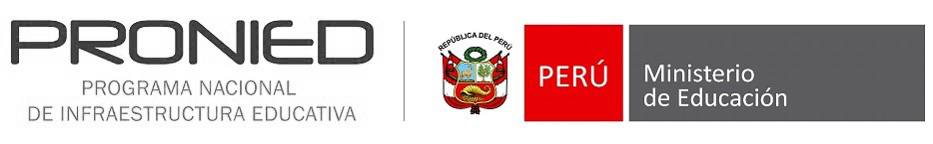 COMUNICO
DG
PASO 04
INFORME DE CULMINACIÓN DE ACTIVIDADES
5
Panel fotográfico por cada tipo de intervención (antes , durante, final)
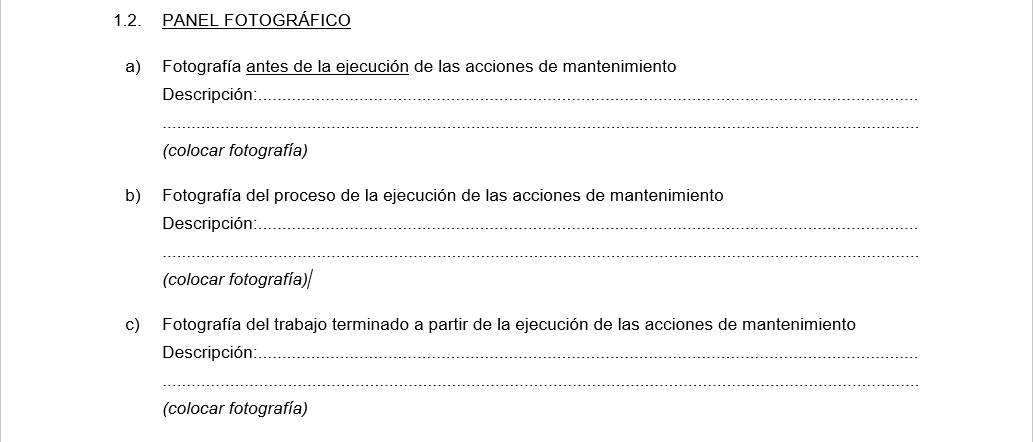 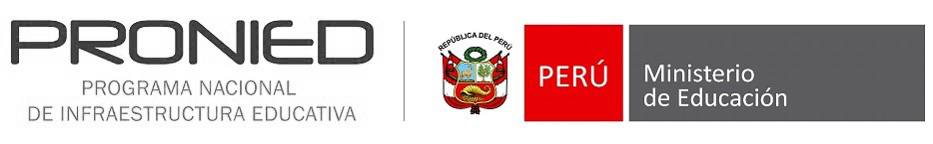 COMUNICO
DG
PASO 04
INFORME DE CULMINACIÓN DE ACTIVIDADES
5
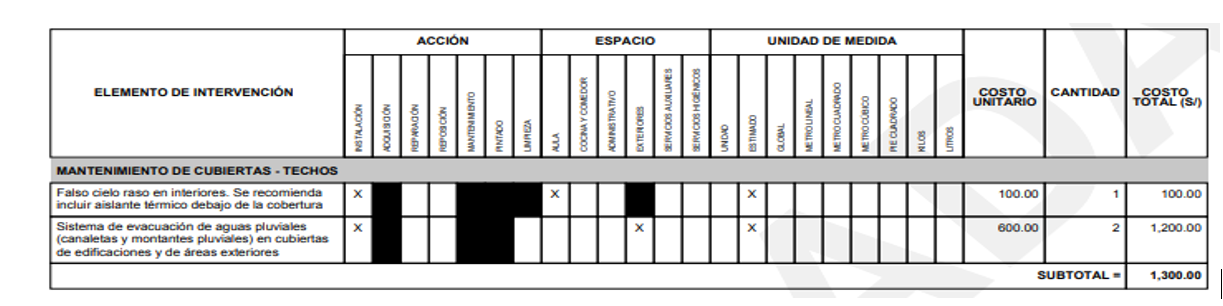 Panel fotográfico por cada tipo de intervención (antes , durante, final)
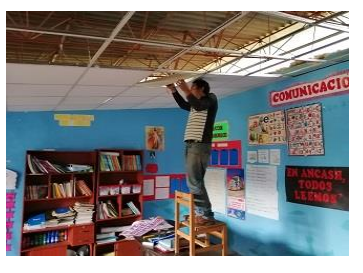 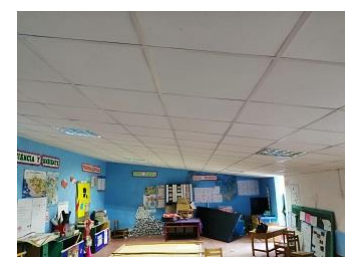 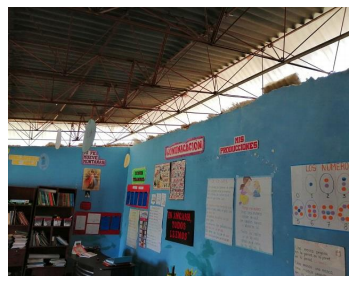 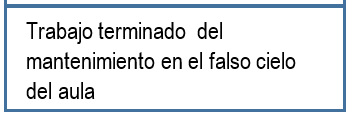 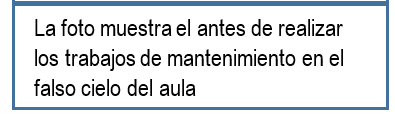 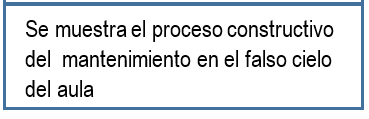 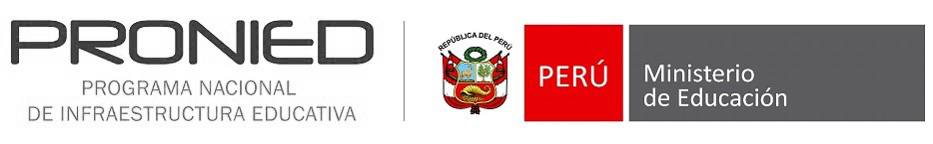 COMUNICO
DG
PASO 04
INFORME DE CULMINACIÓN DE ACTIVIDADES
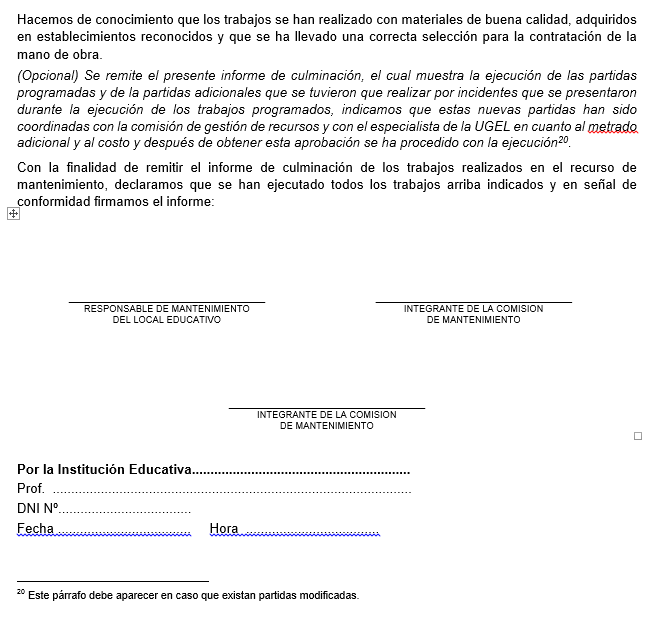 IMPORTANTE
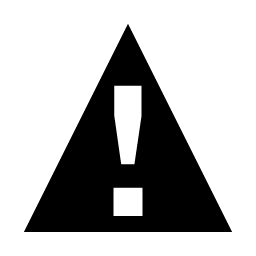 DE EXISTIR PARTIDAS MODIFICADAS, AQUI DEBEMOS SEÑALAR
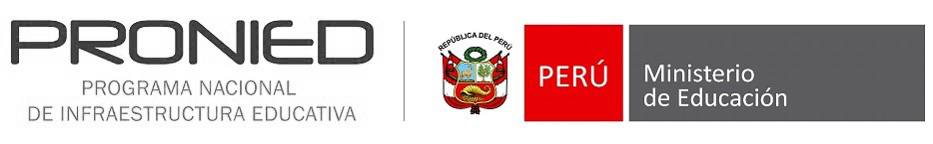 www.pronied.gob.pe
¡Gracias!
PRONIED
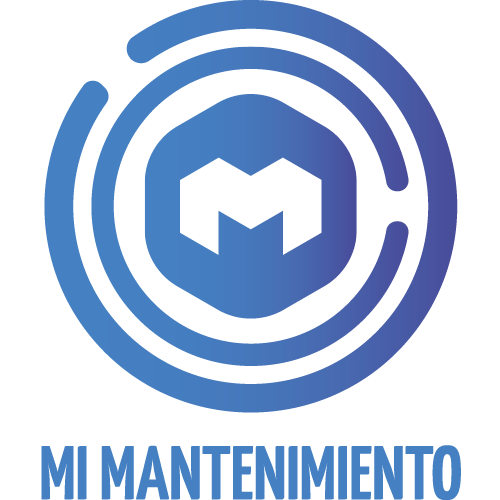 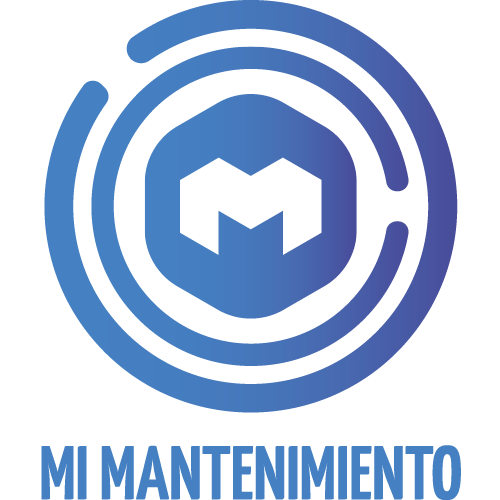 MI MANTENIMIENTO
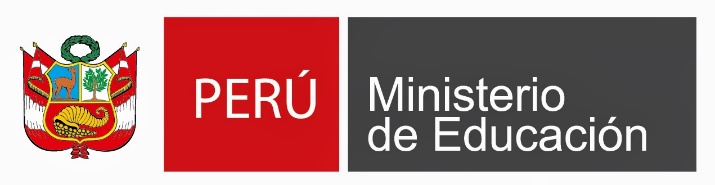 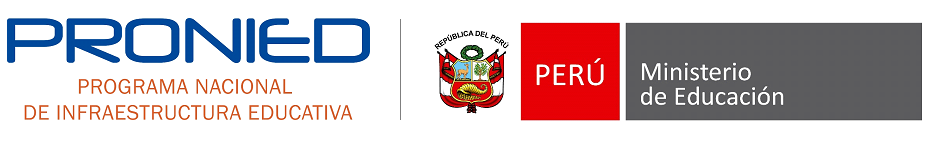